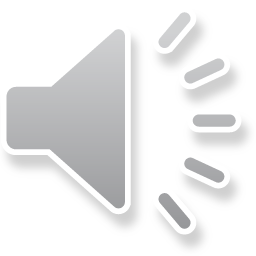 LOOK HOW AT LAKES WE LIKE TO……..
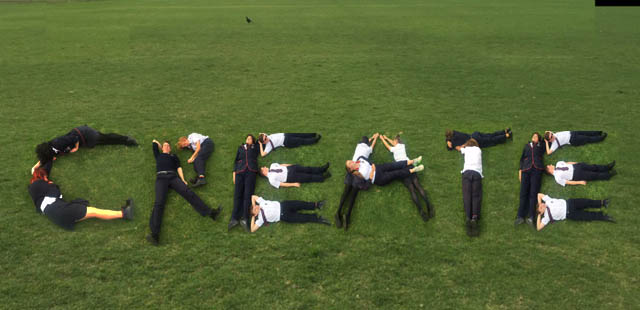 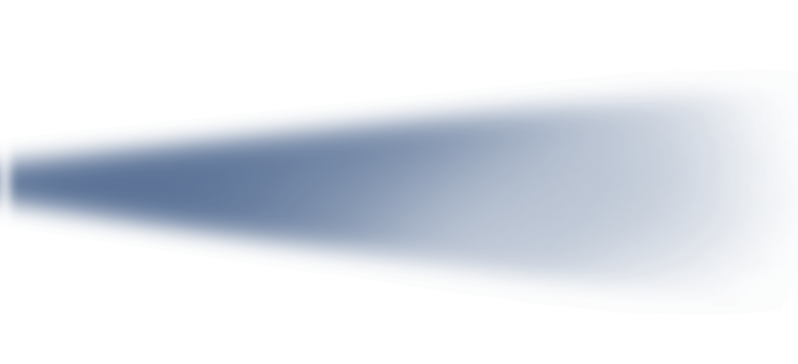 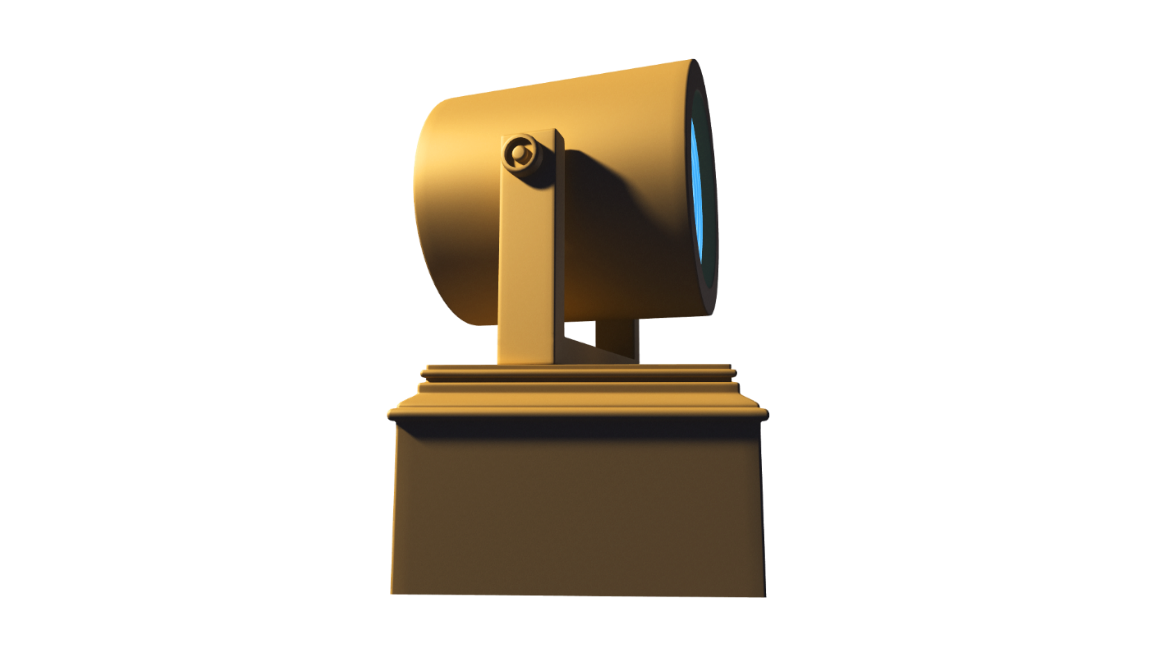 EDIBLE MASTERPIECES – Year 10 Food Technology
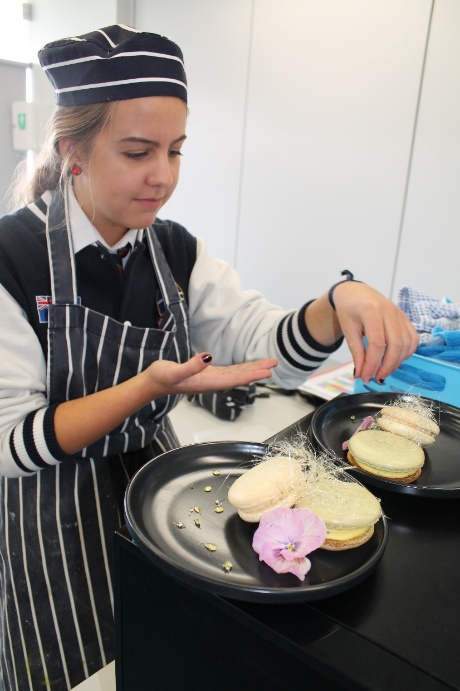 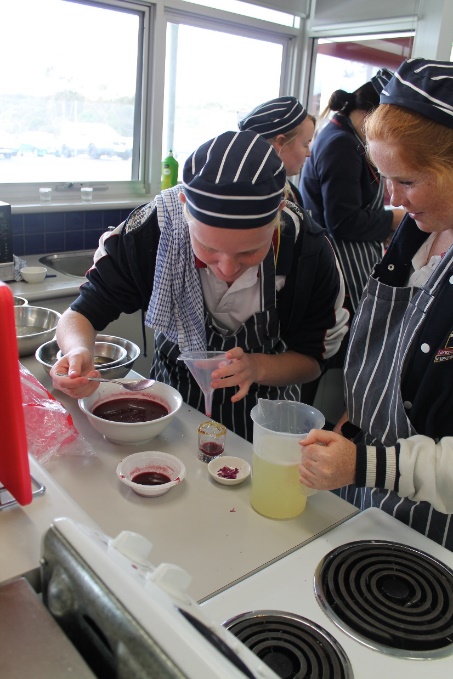 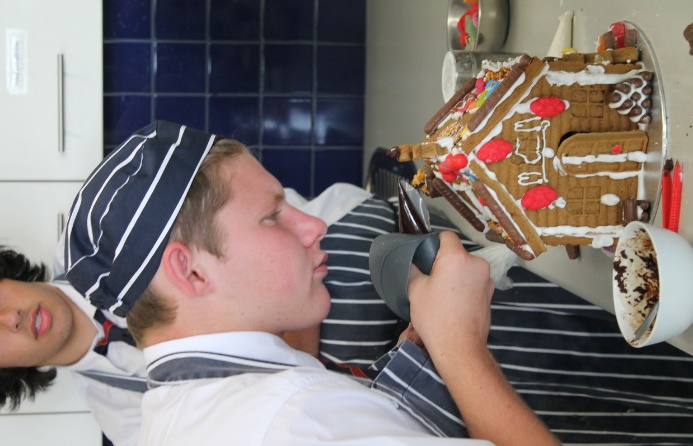 Add a description of this spotlight here. Add a description of this spotlight here.
Add a description of this spotlight here. Add a description of this spotlight here.
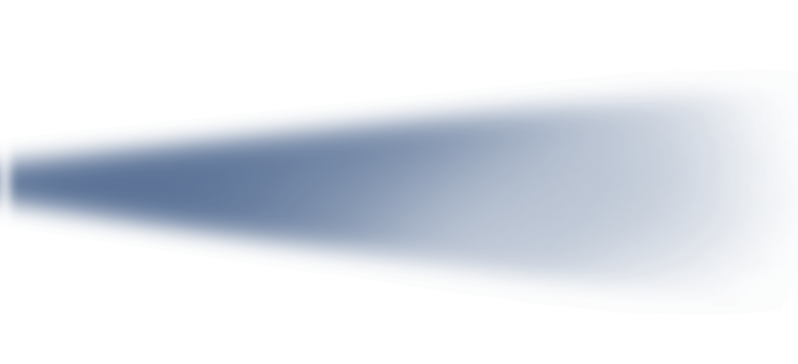 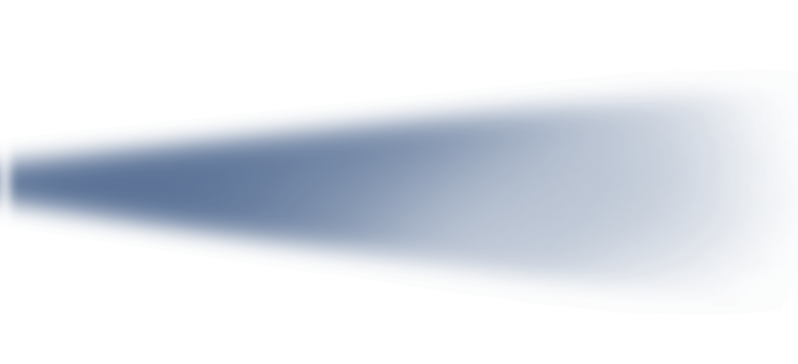 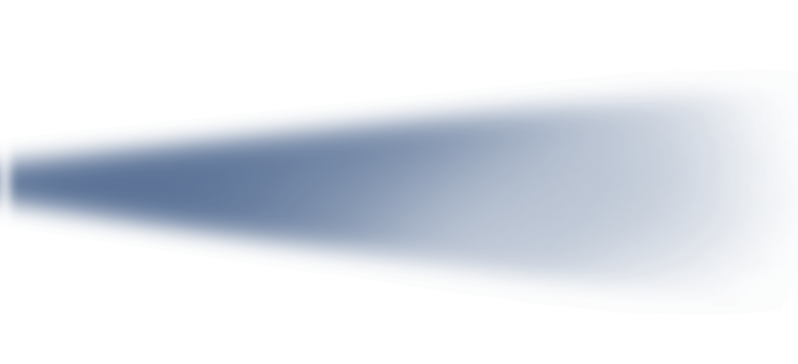 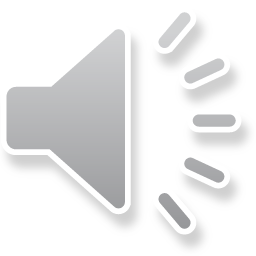 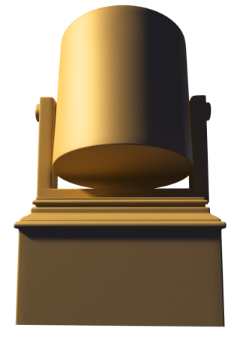 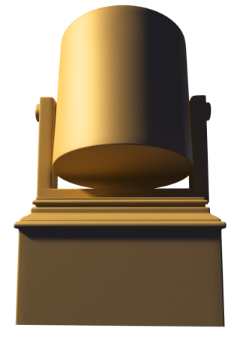 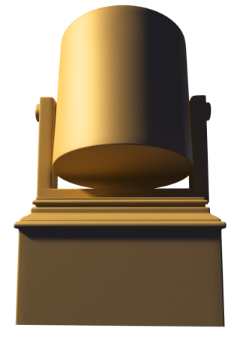 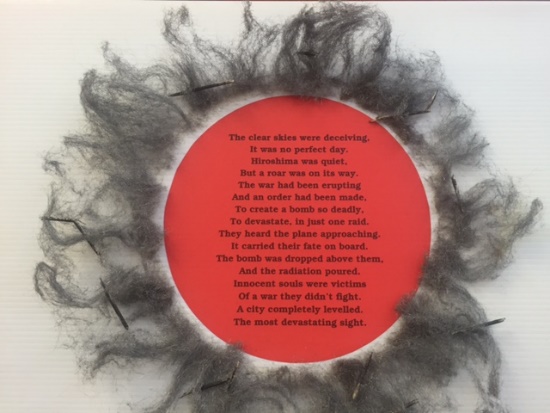 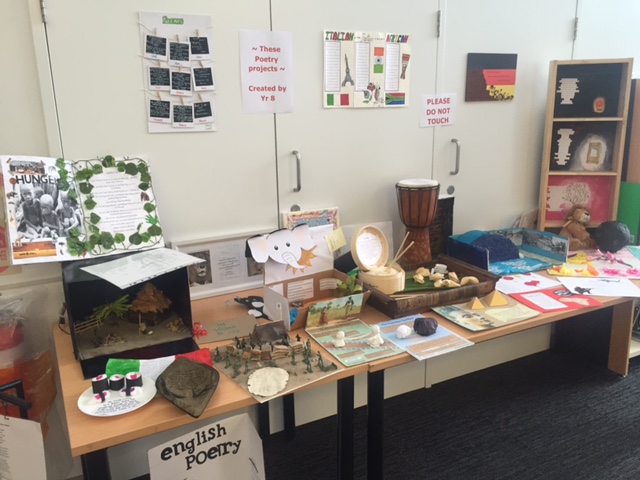 Year 8 PoetryExploring Our World
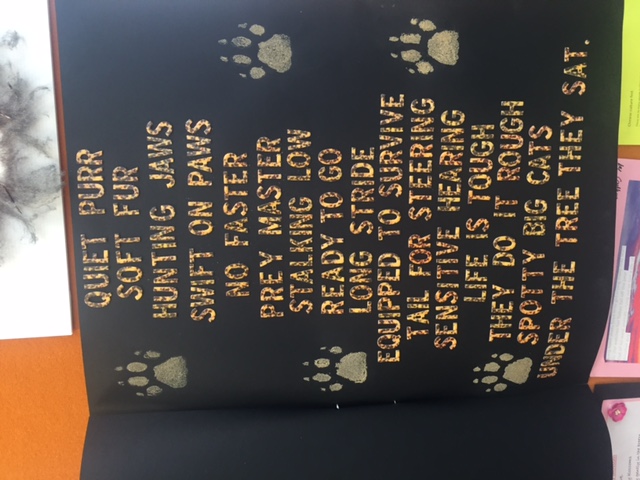 Add a description of this spotlight here. Add a description of this spotlight here.
Add a description of this spotlight here. Add a description of this spotlight here.
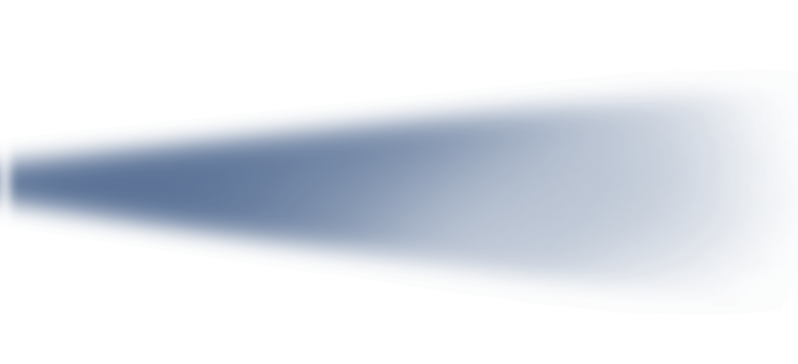 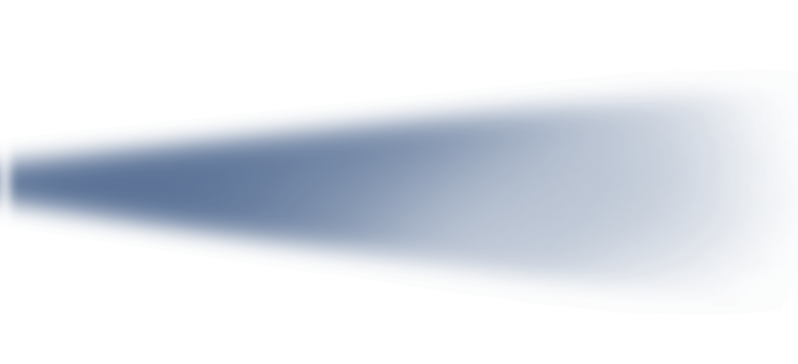 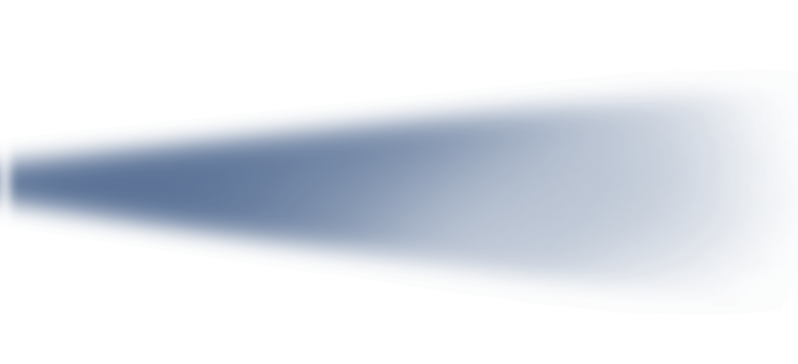 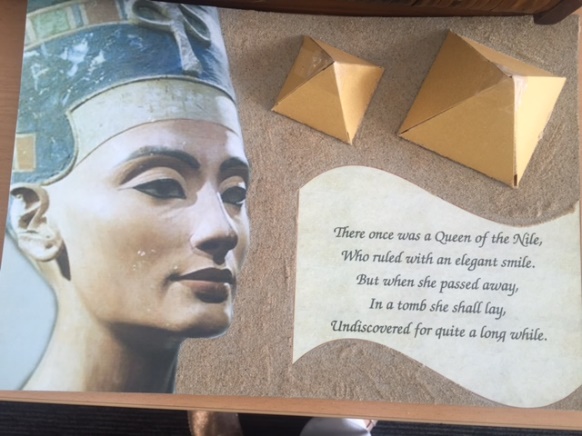 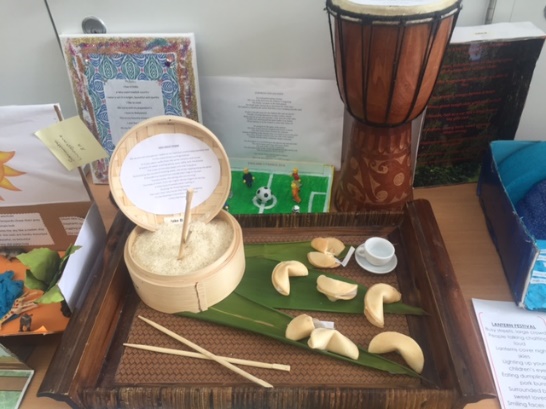 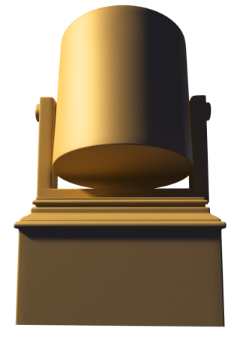 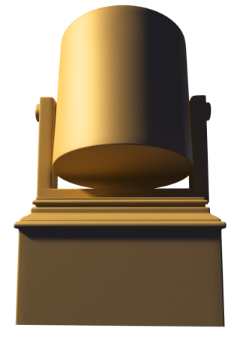 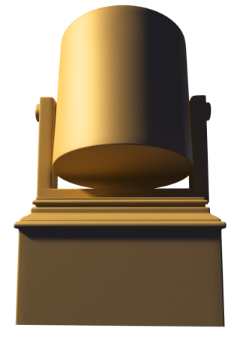 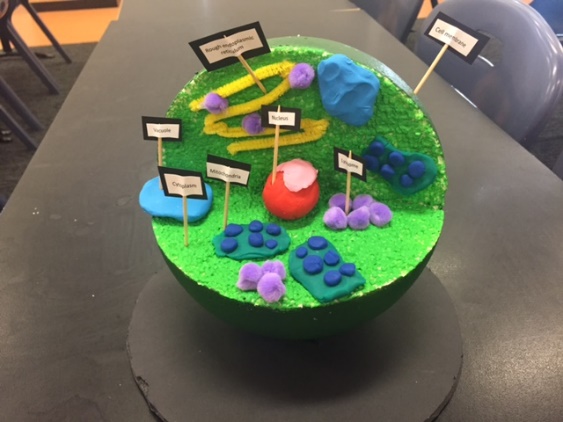 Year 8 Science        Cell ModelsWhat are we made of?
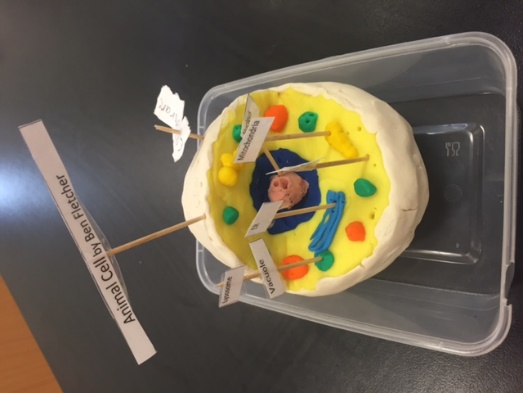 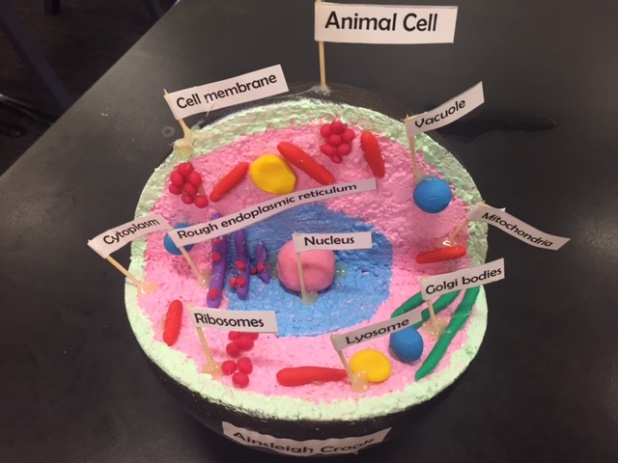 Add a description of this spotlight here. Add a description of this spotlight here.
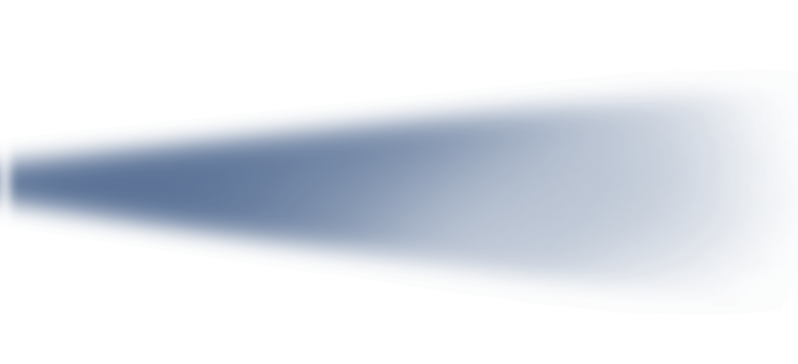 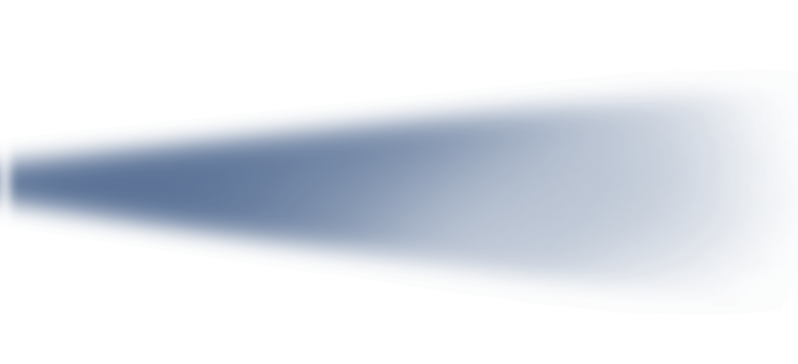 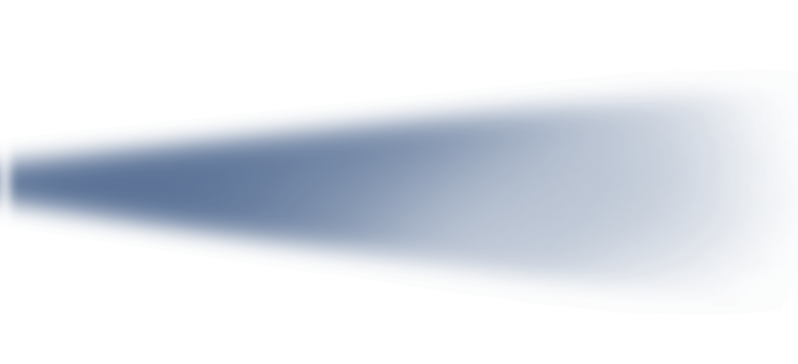 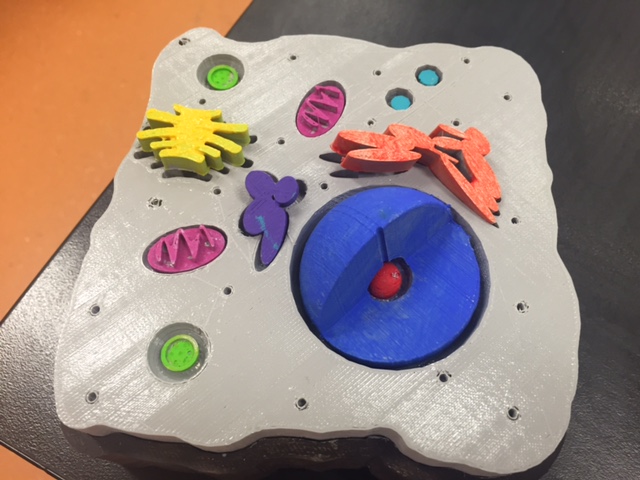 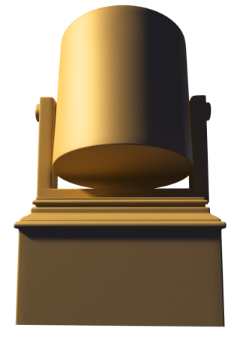 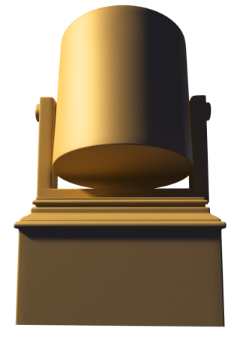 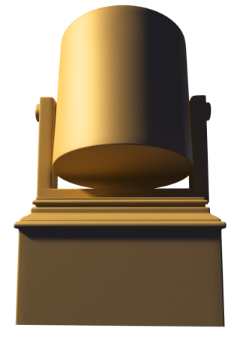 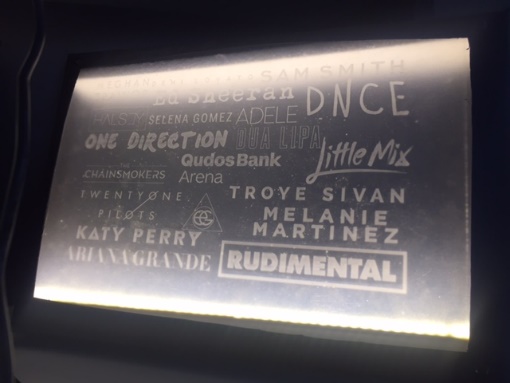 A Light Show!                     Year 9 D&T
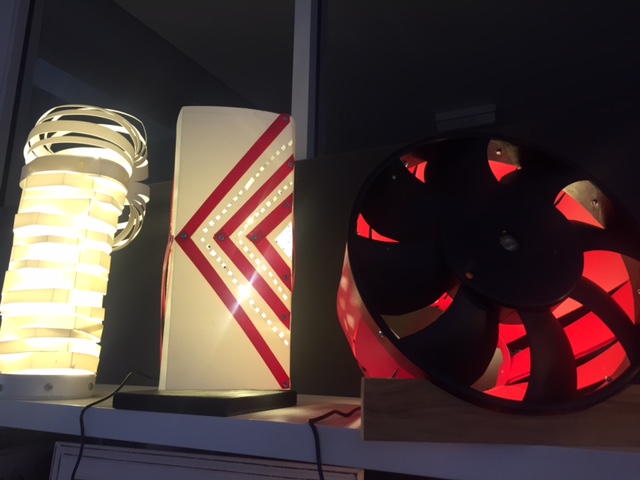 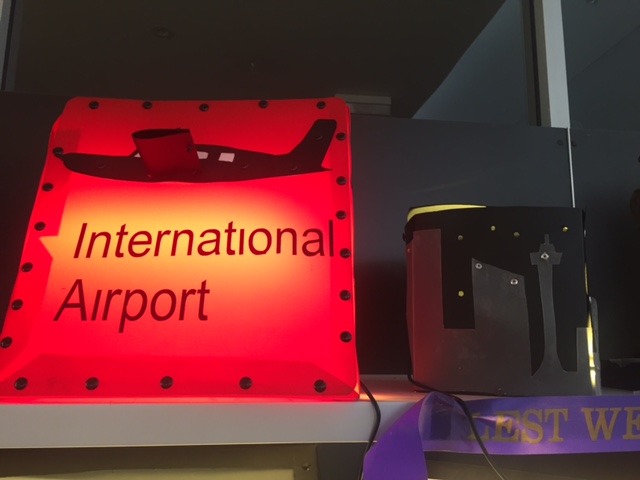 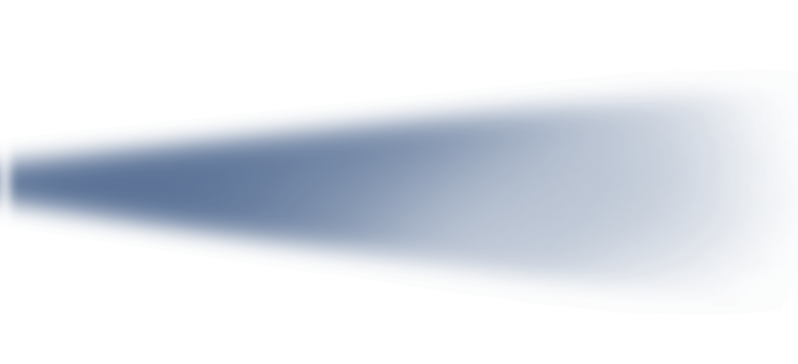 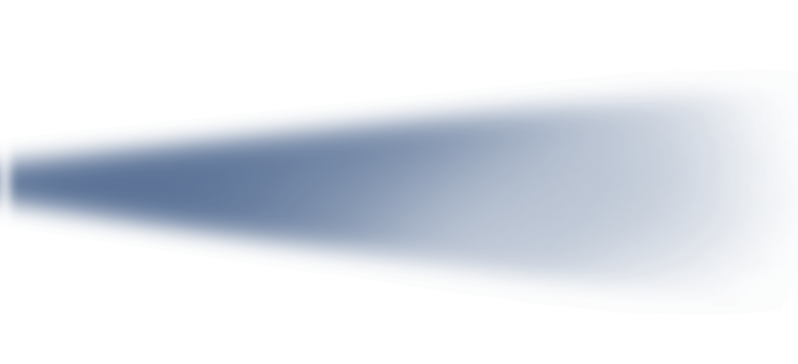 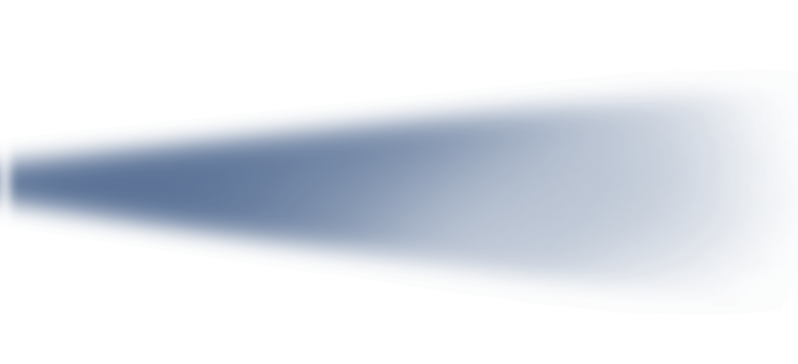 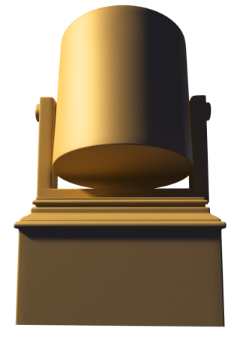 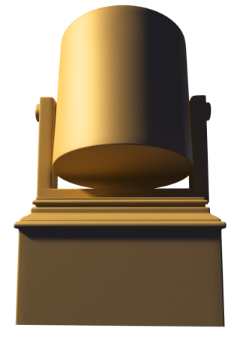 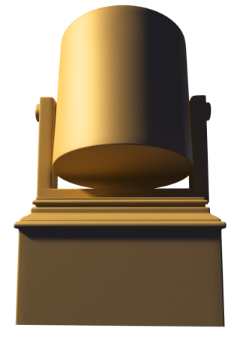 Wherefore Art Thou           Romeo?’Year 9 Shakespeare        DIORAMAS
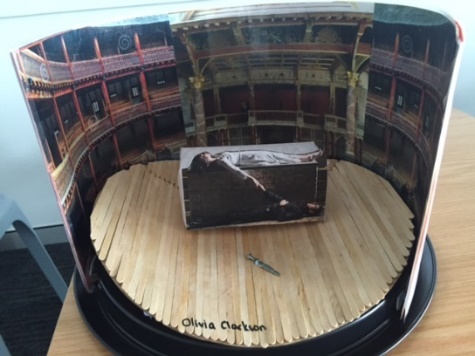 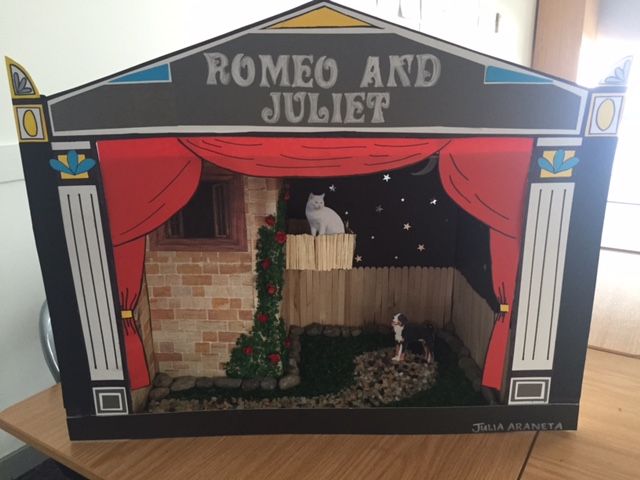 Add a description of this spotlight here. Add a description of this spotlight here.
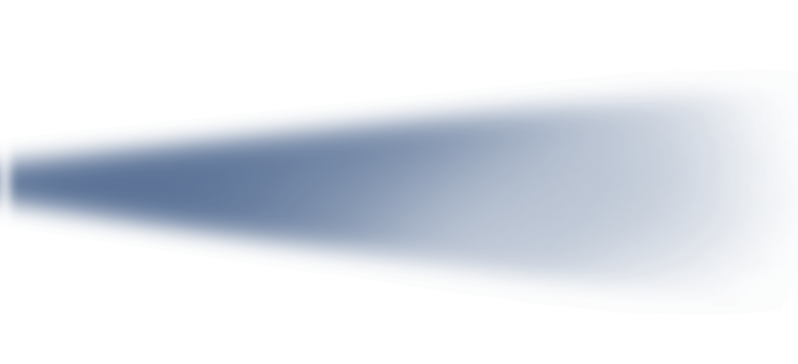 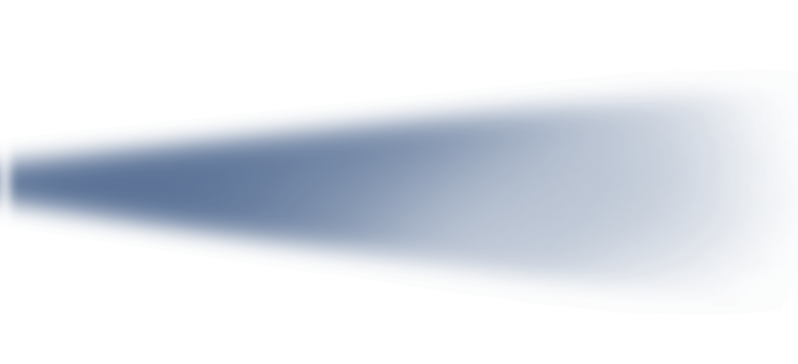 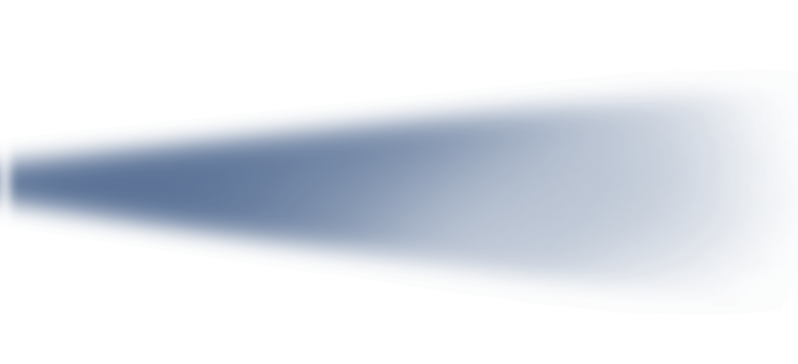 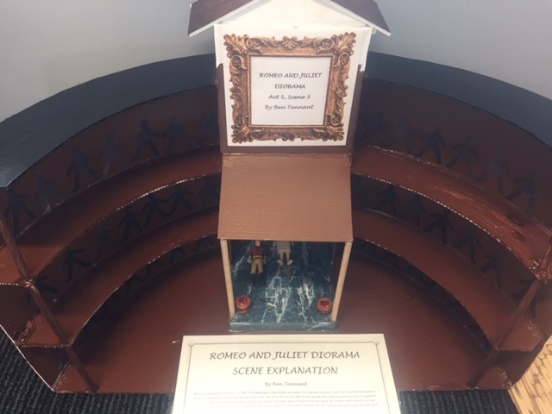 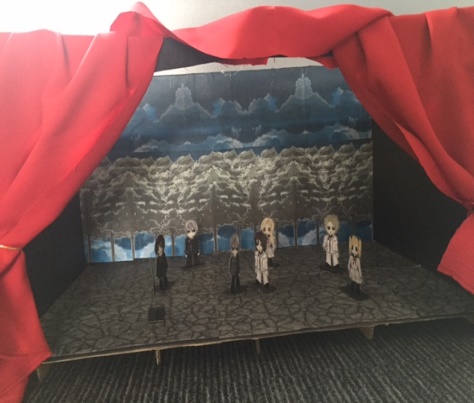 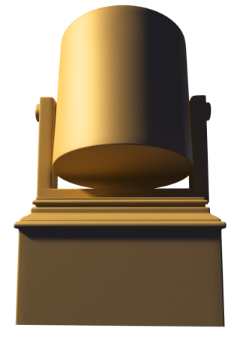 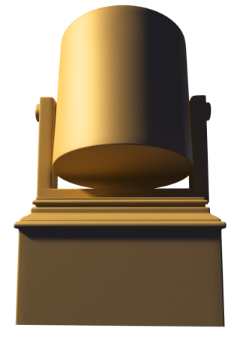 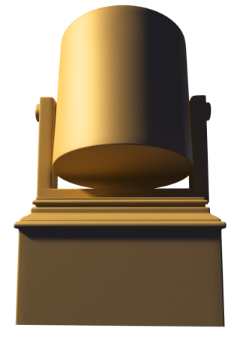 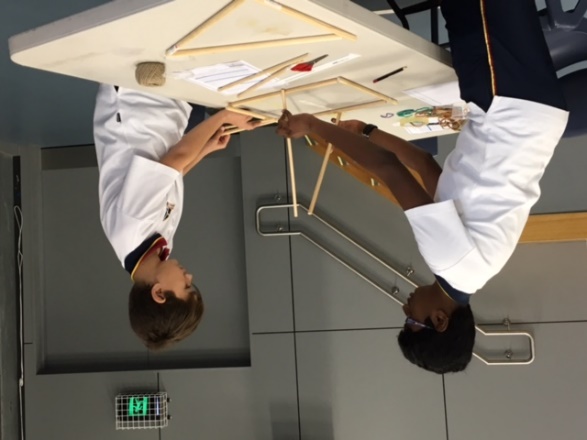 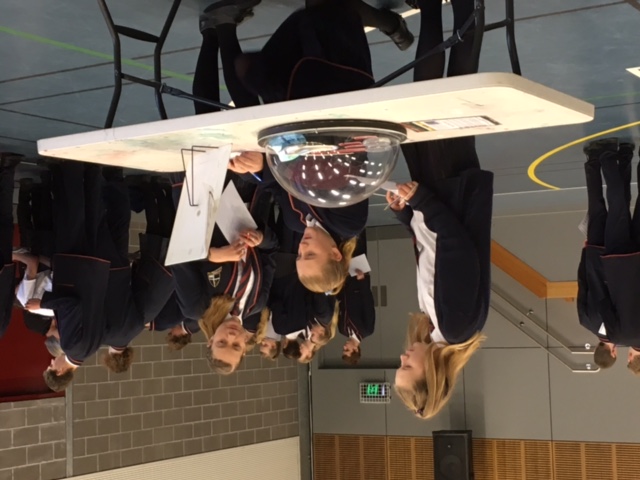 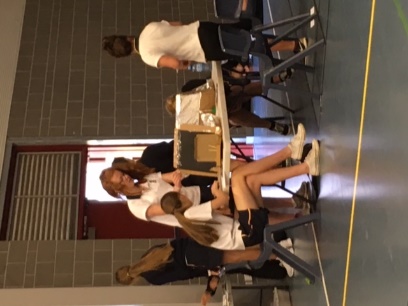 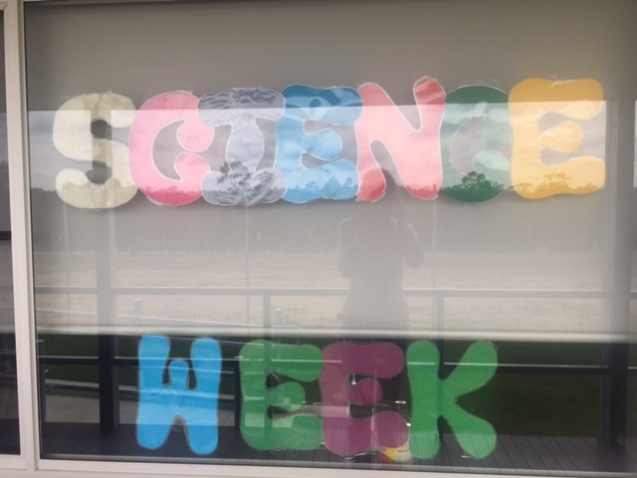 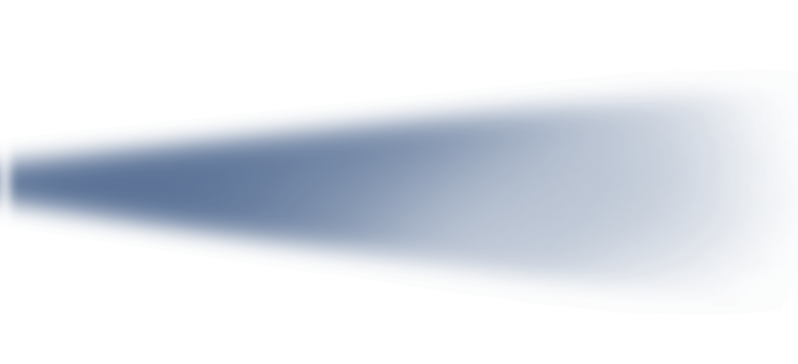 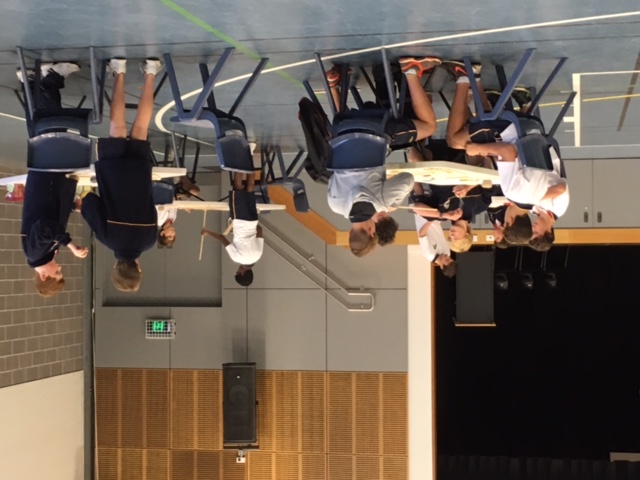 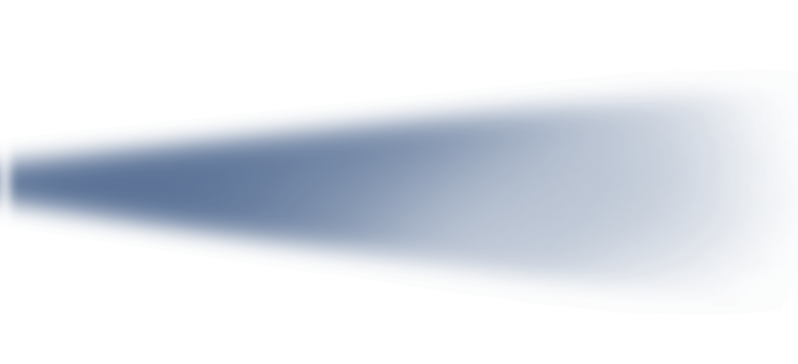 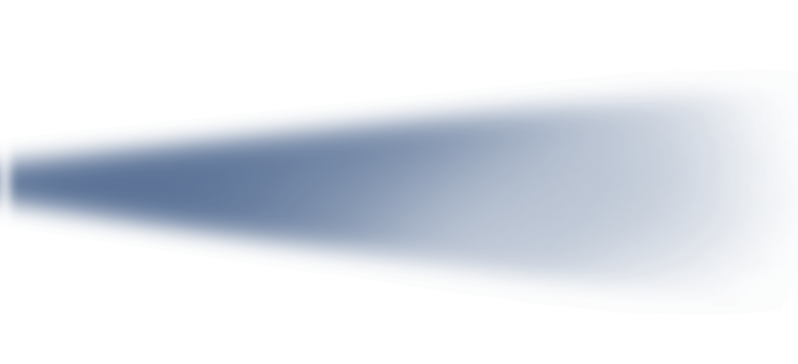 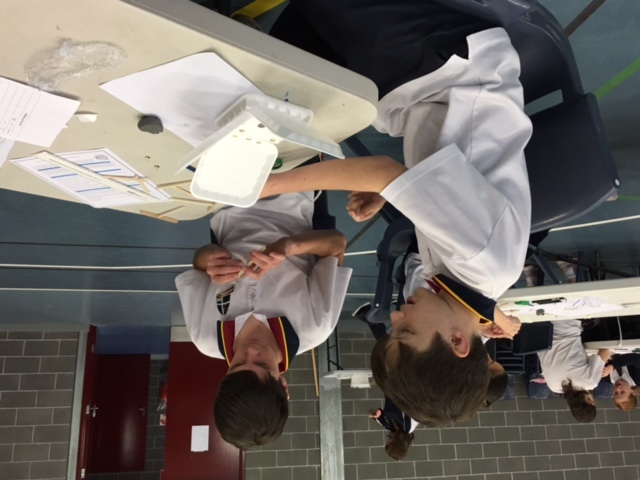 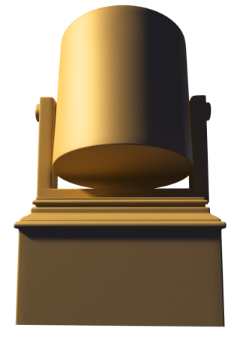 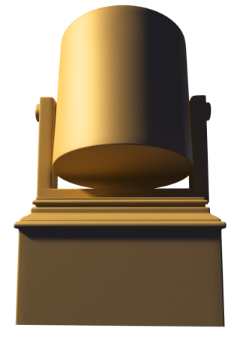 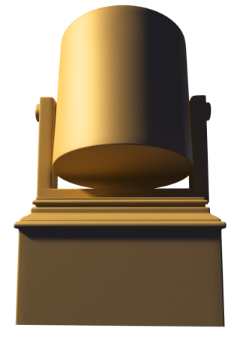 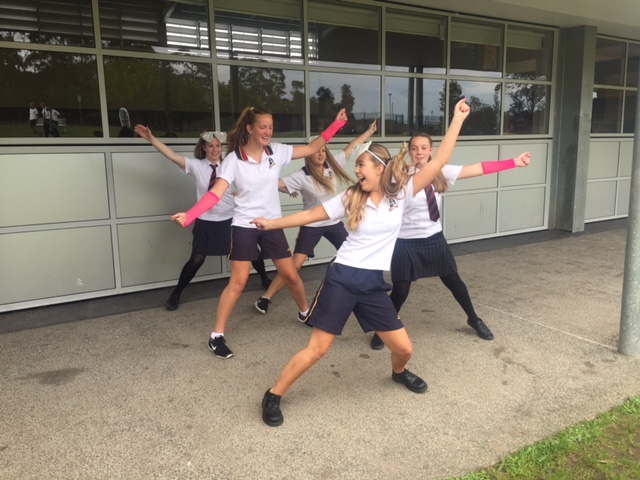 Dancing Queens!Year 10 PDHPE
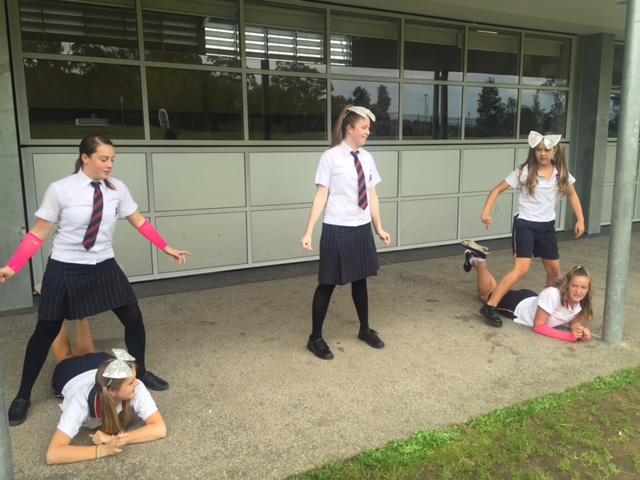 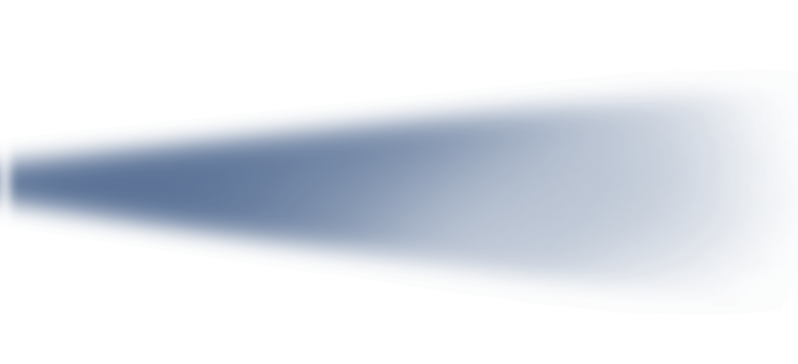 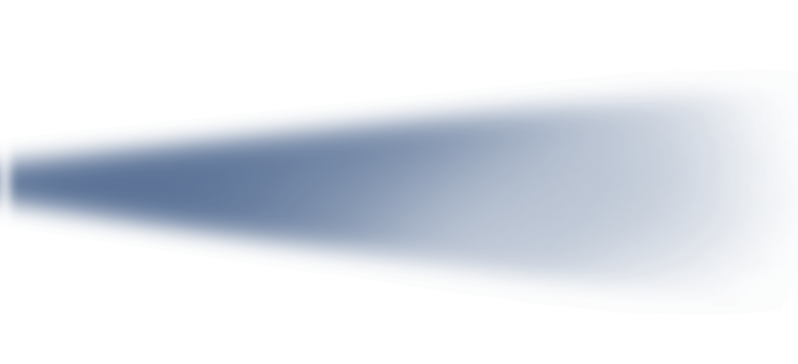 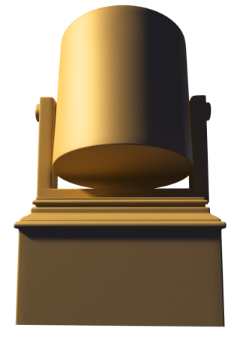 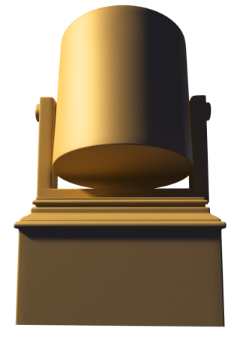 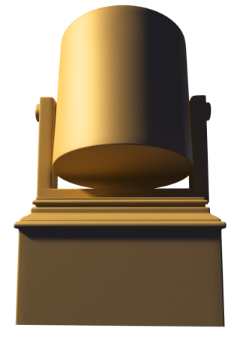 ART CLUB – PORTRAITS ARE THE RAGE!
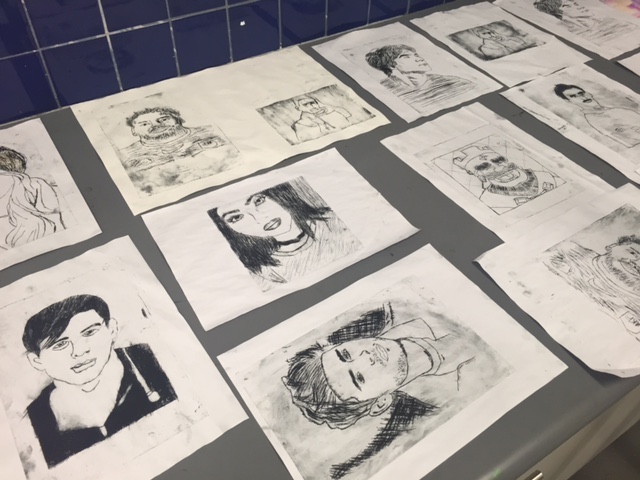 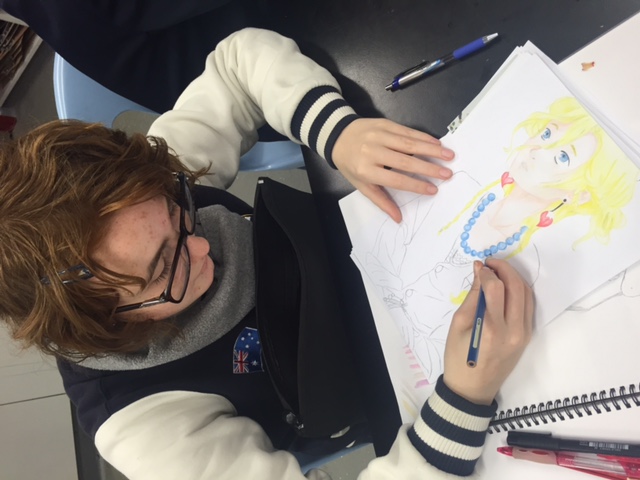 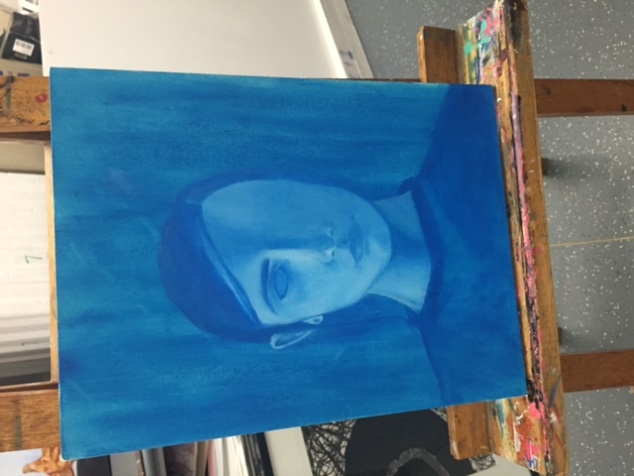 Add a description of this spotlight here. Add a description of this spotlight here.
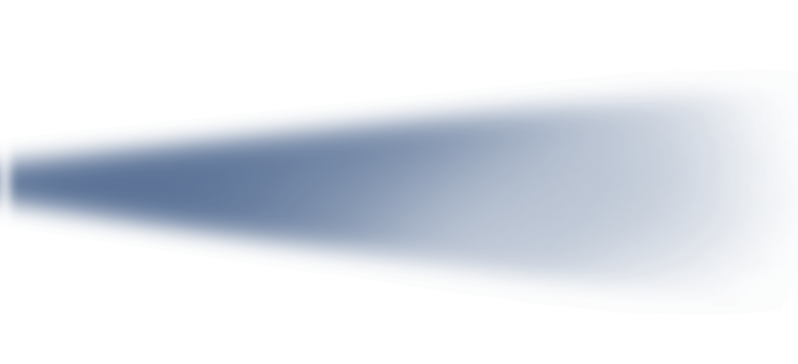 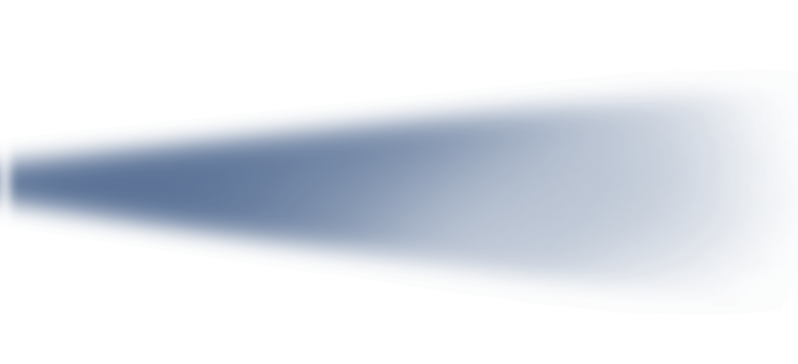 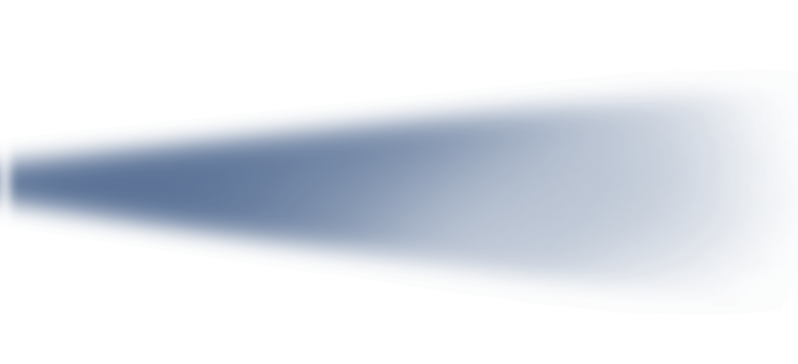 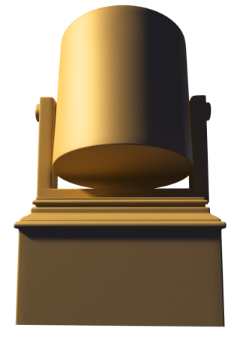 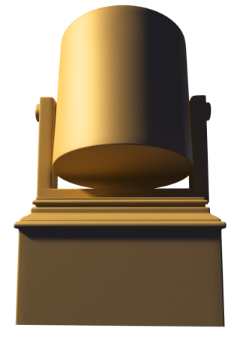 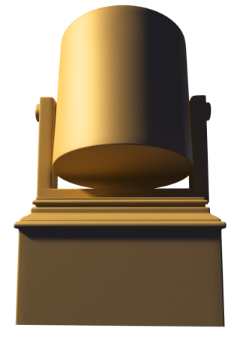 Year 11 D&T Projects
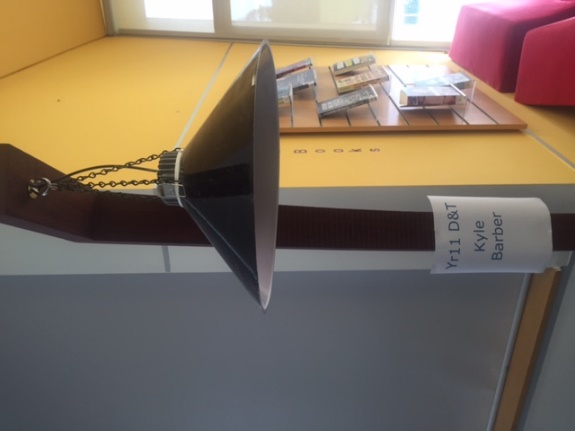 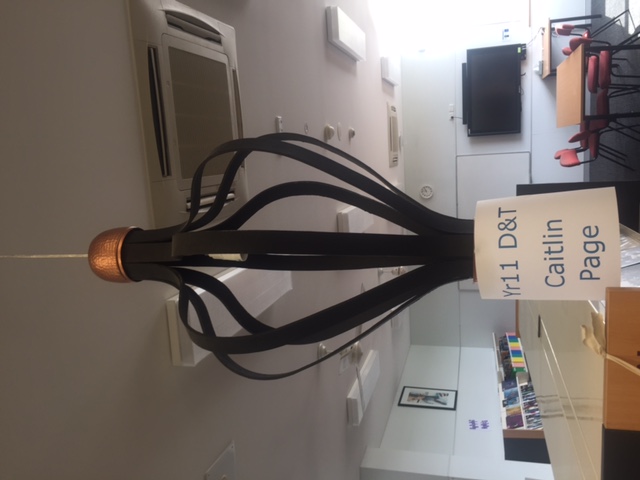 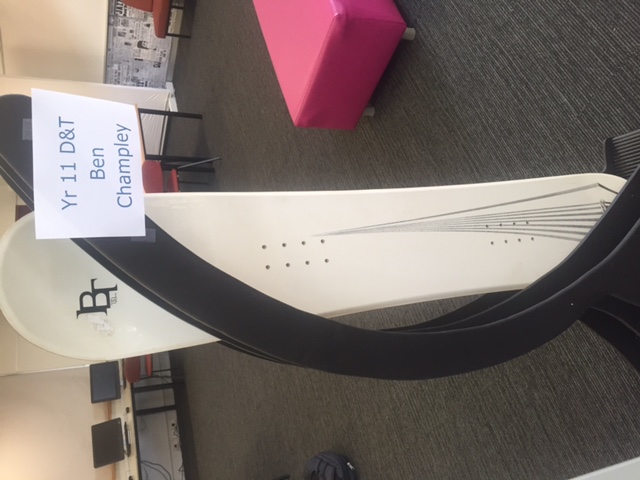 Add a description of this spotlight here. Add a description of this spotlight here.
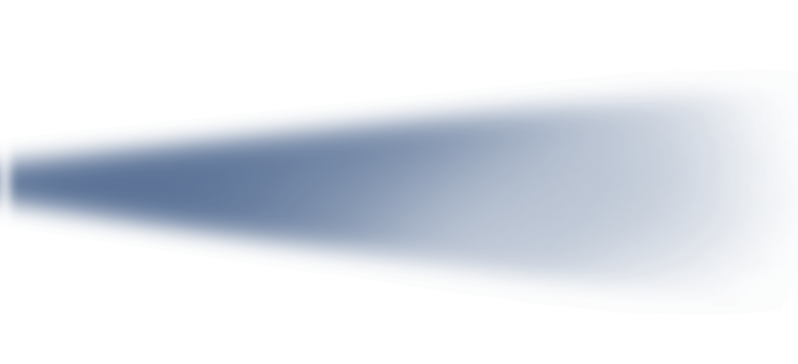 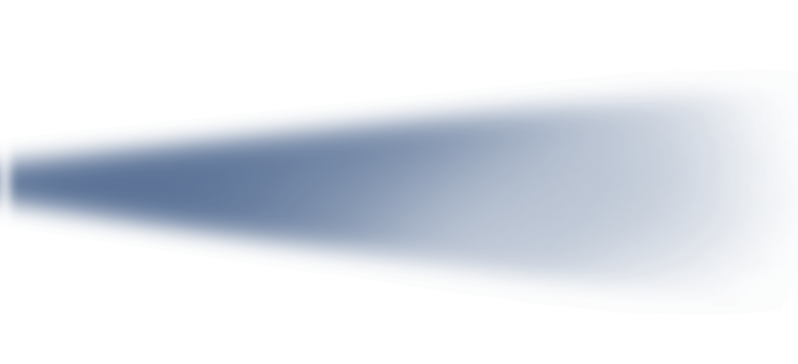 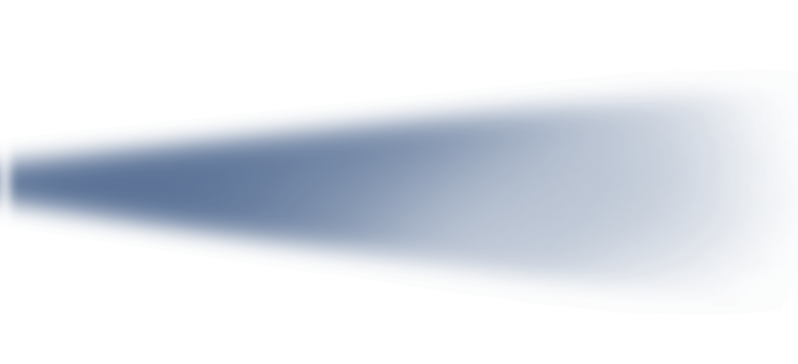 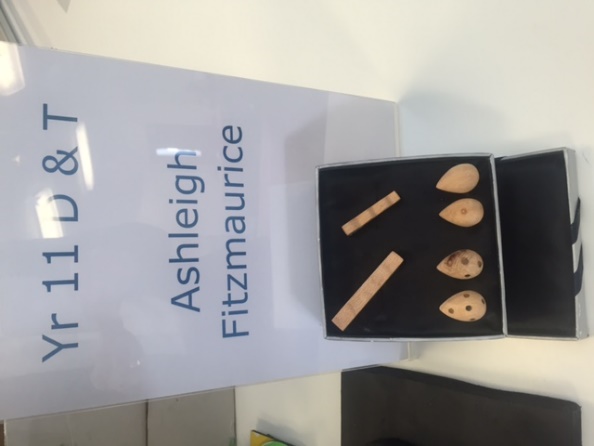 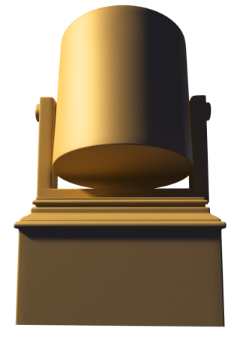 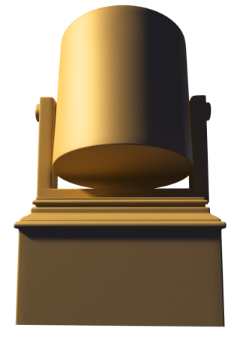 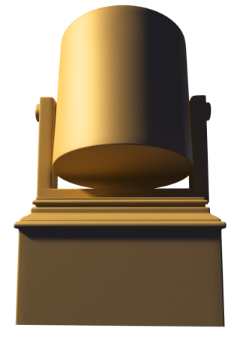 Year 7 Geography – Global Environments Survival Kits
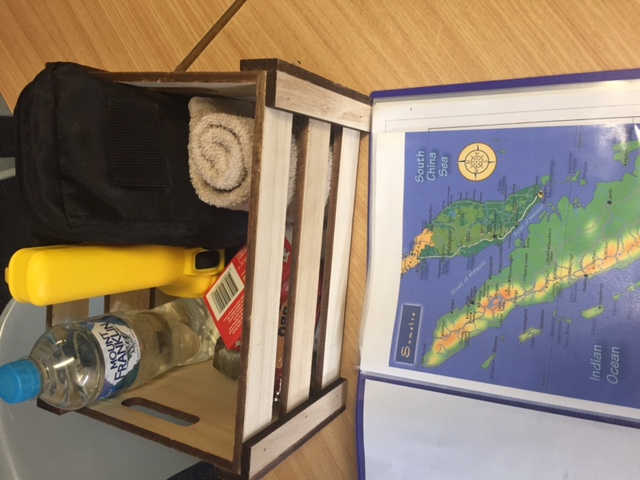 Add a description of this spotlight here. Add a description of this spotlight here.
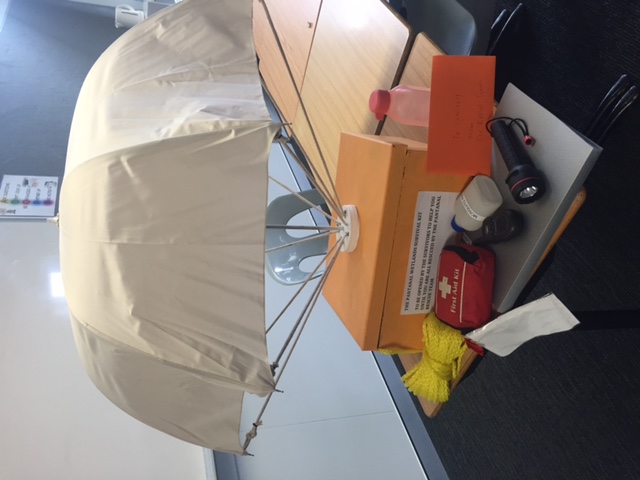 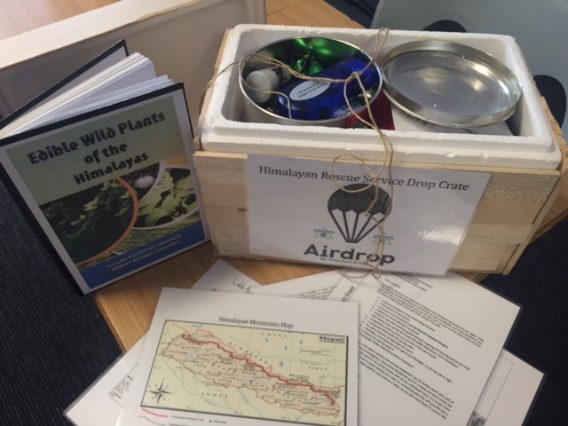 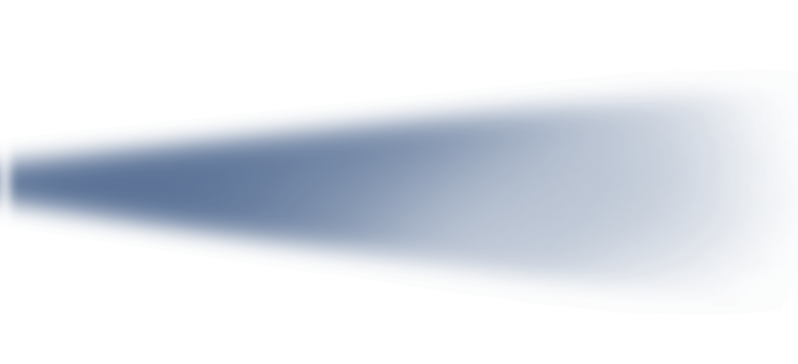 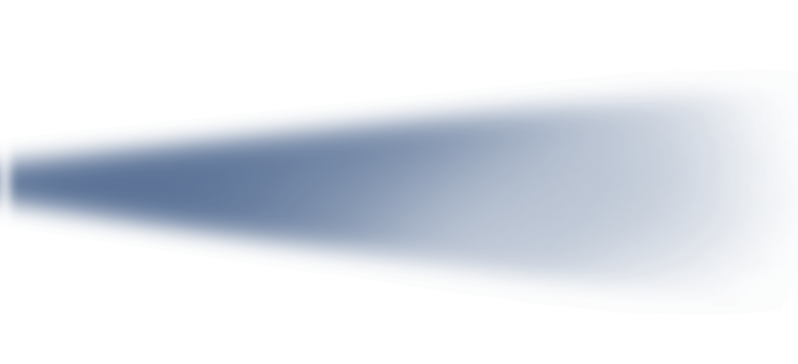 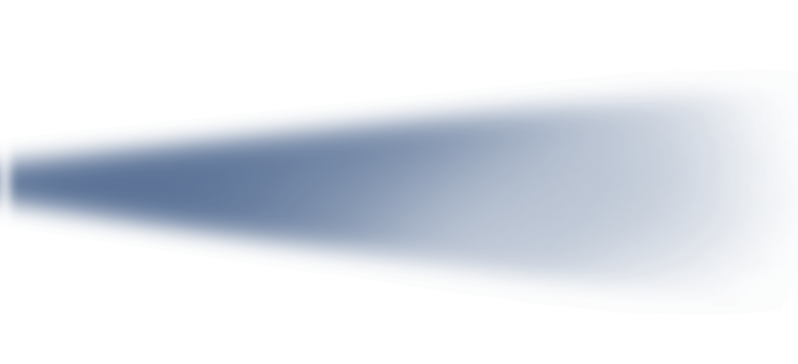 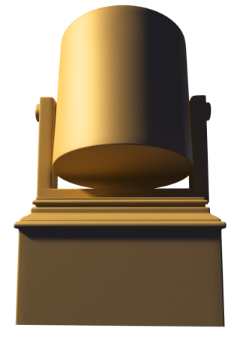 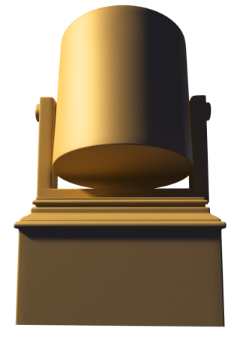 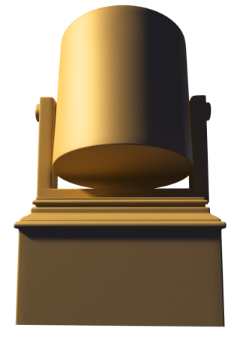 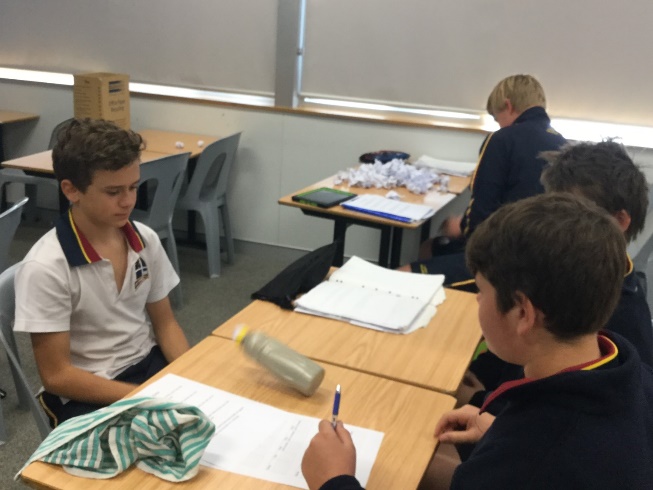 Maths are making things!!!!!!
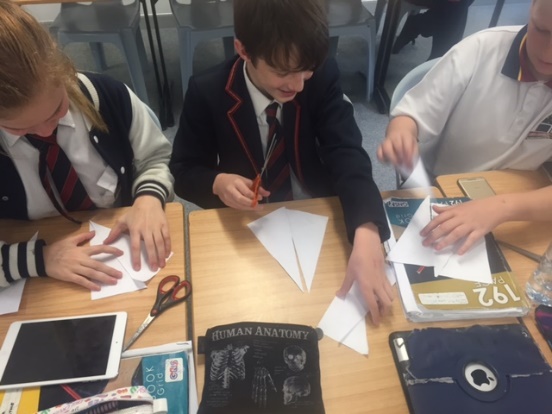 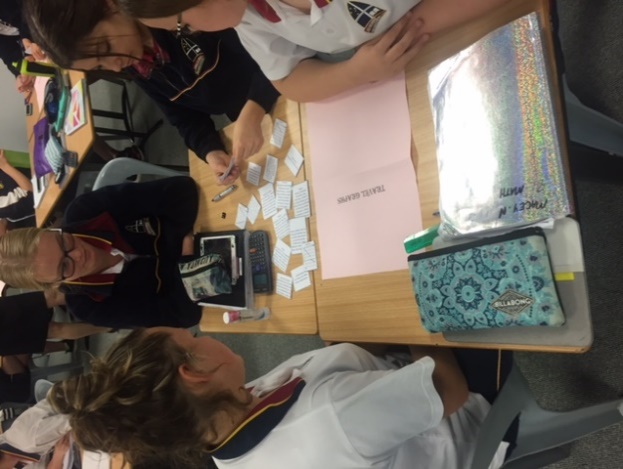 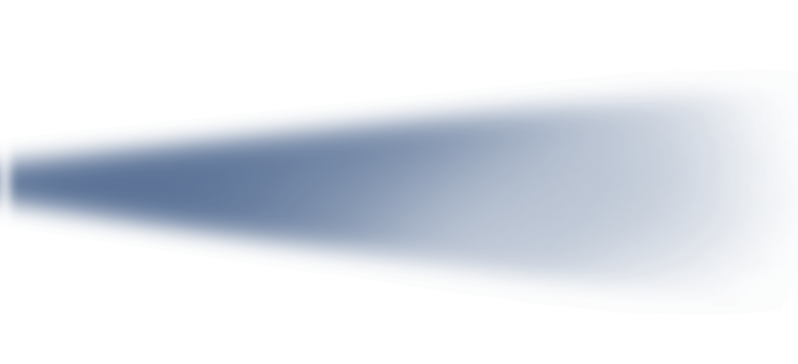 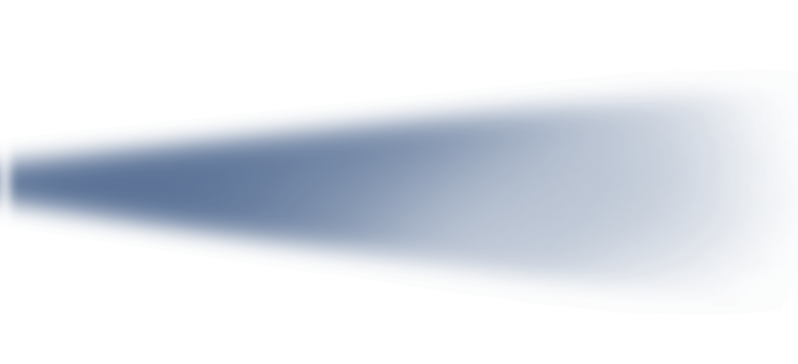 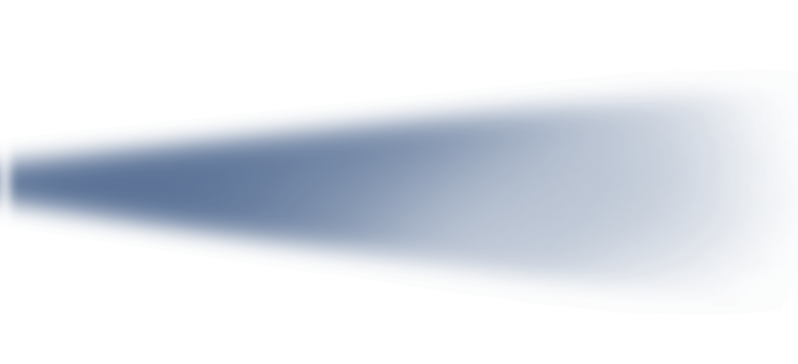 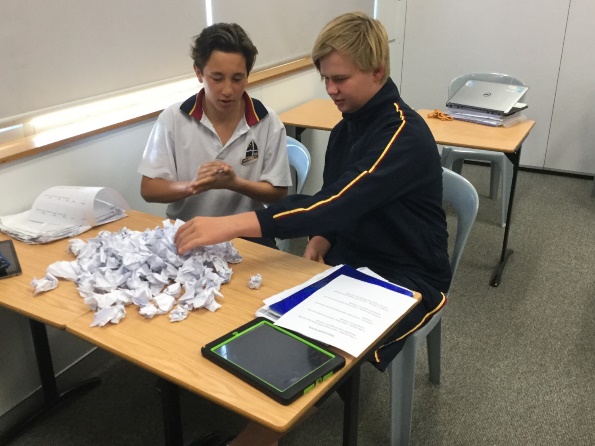 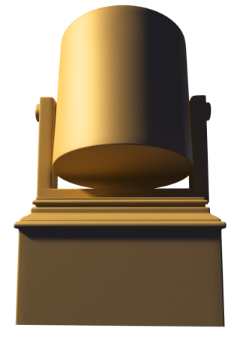 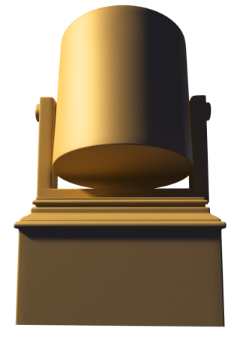 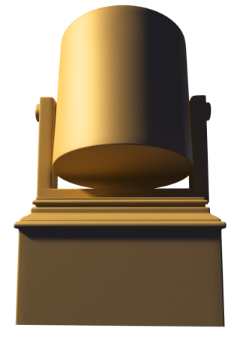 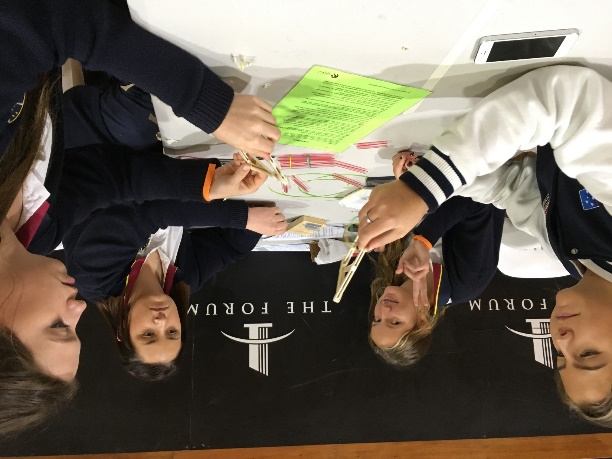 Science & Engineering Challenge
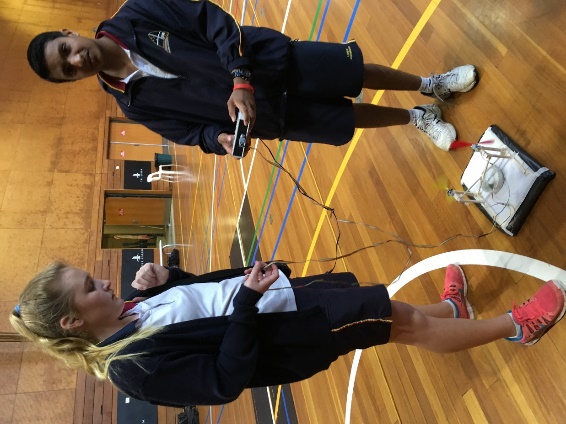 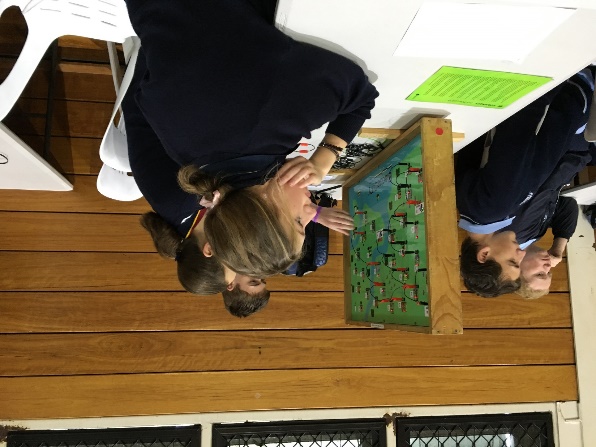 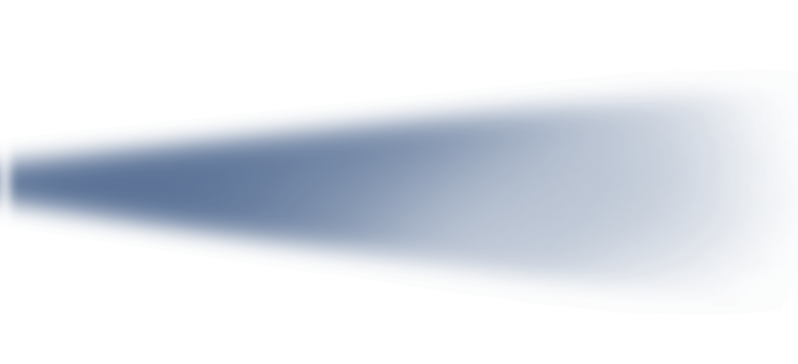 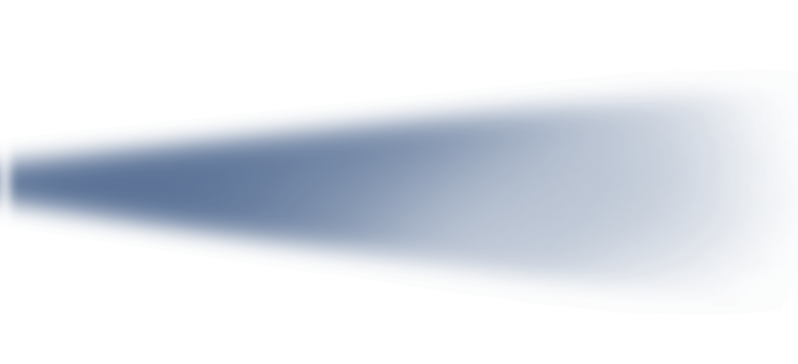 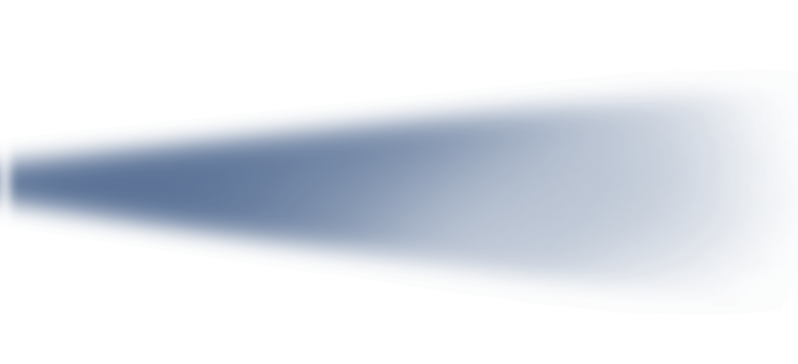 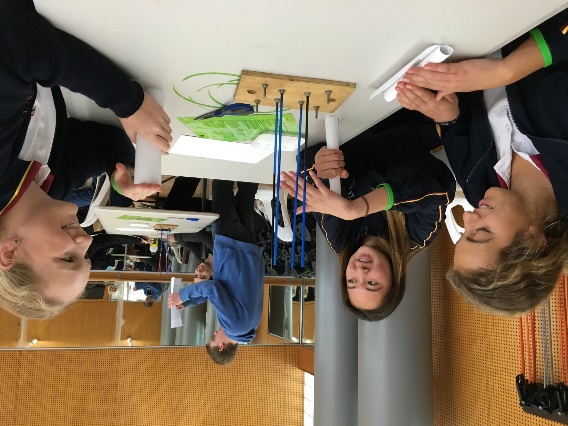 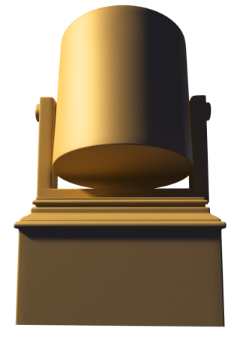 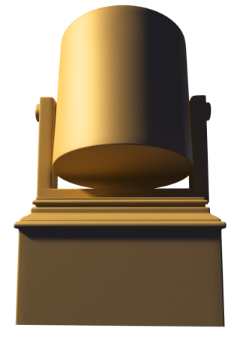 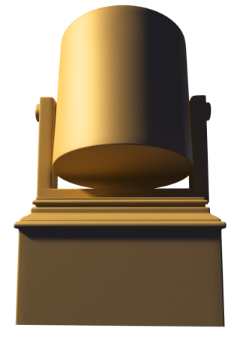 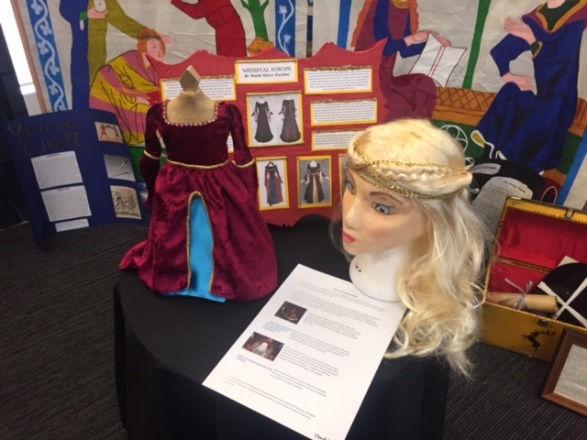 There was a Night at the Museum…….
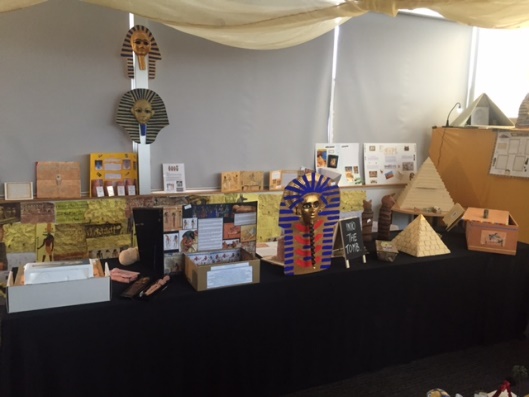 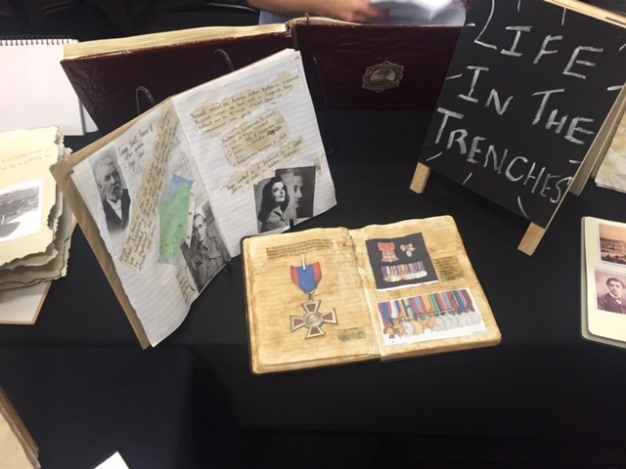 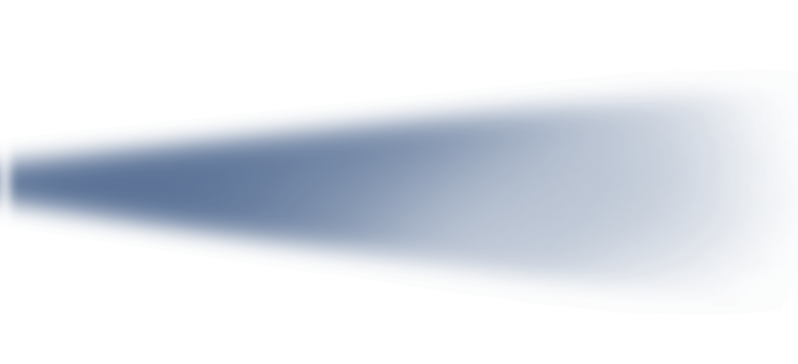 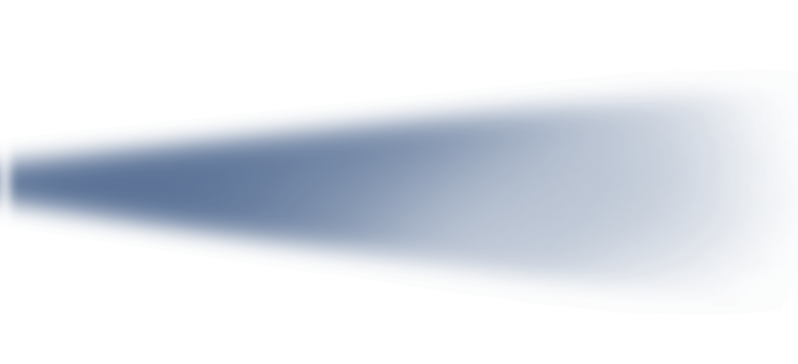 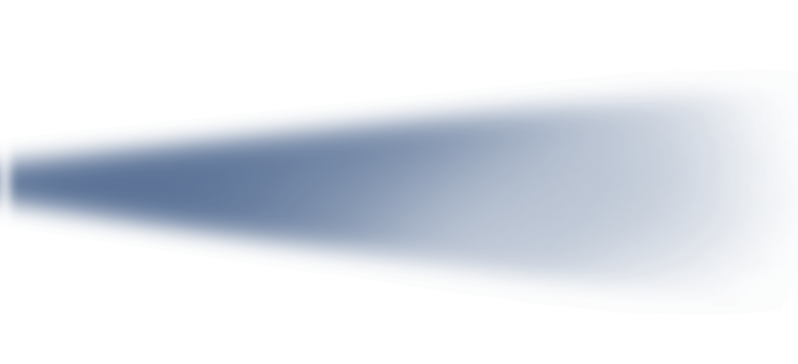 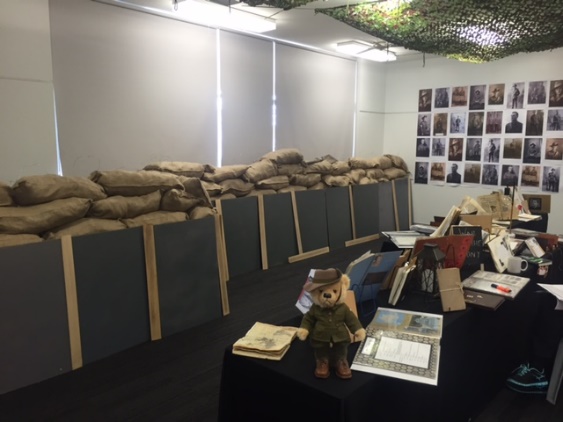 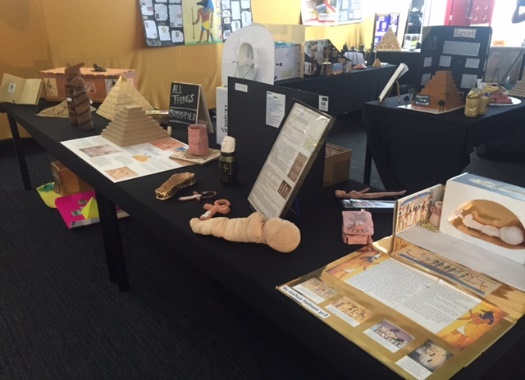 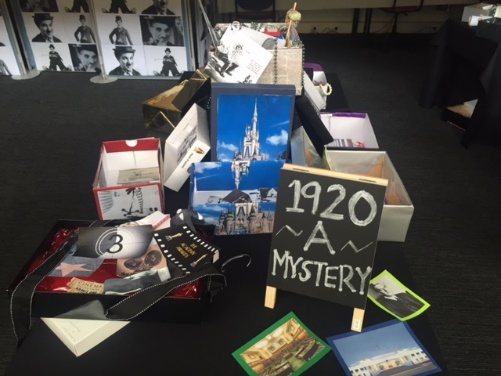 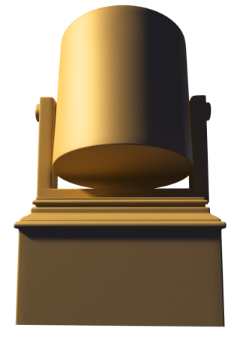 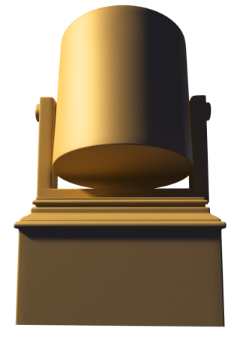 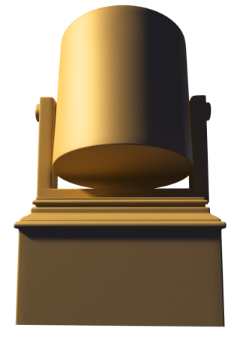 Nothing Came Alive……..But What Happened?
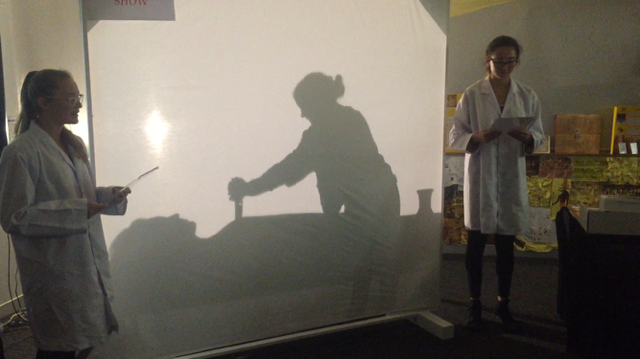 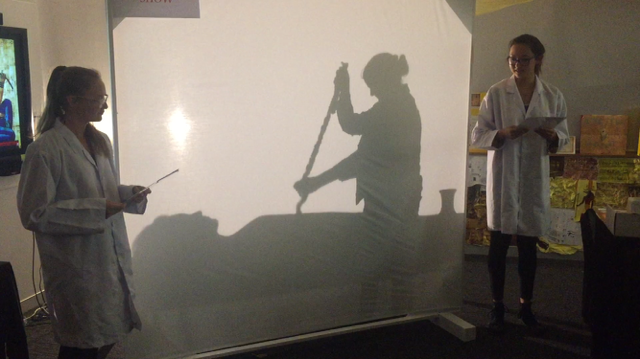 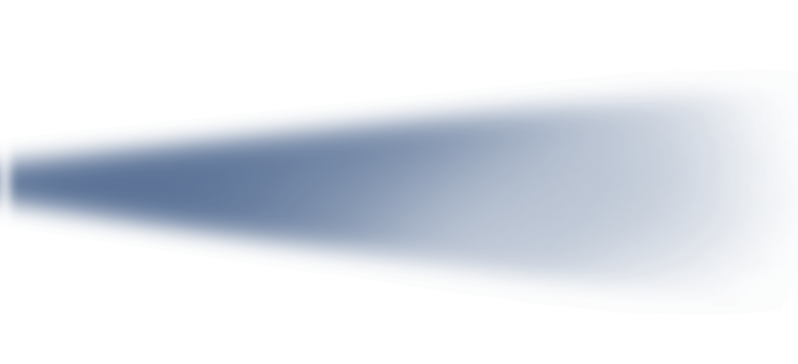 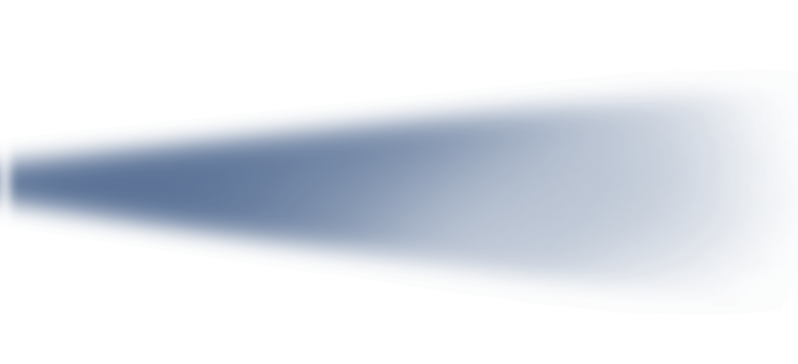 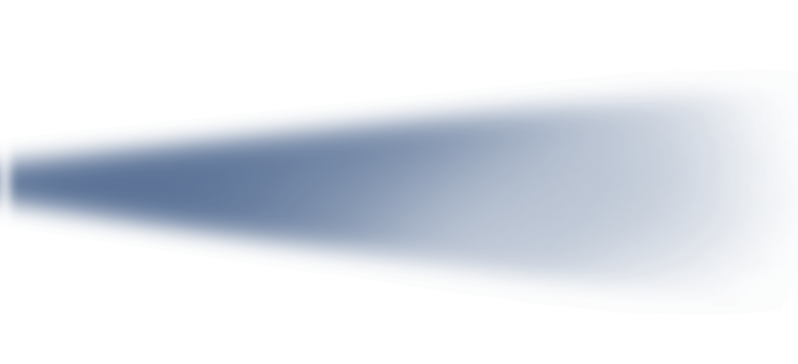 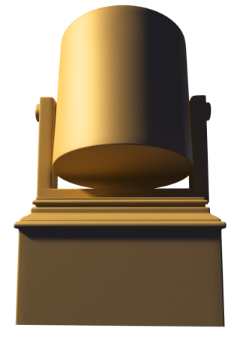 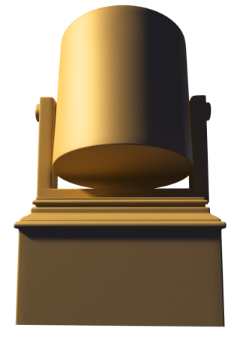 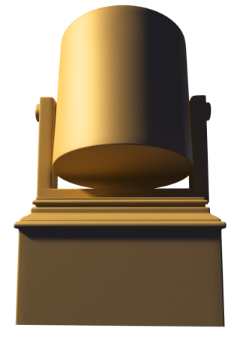 Oh What A BEAUTIFUL Night…..THE ART EXHIBITION
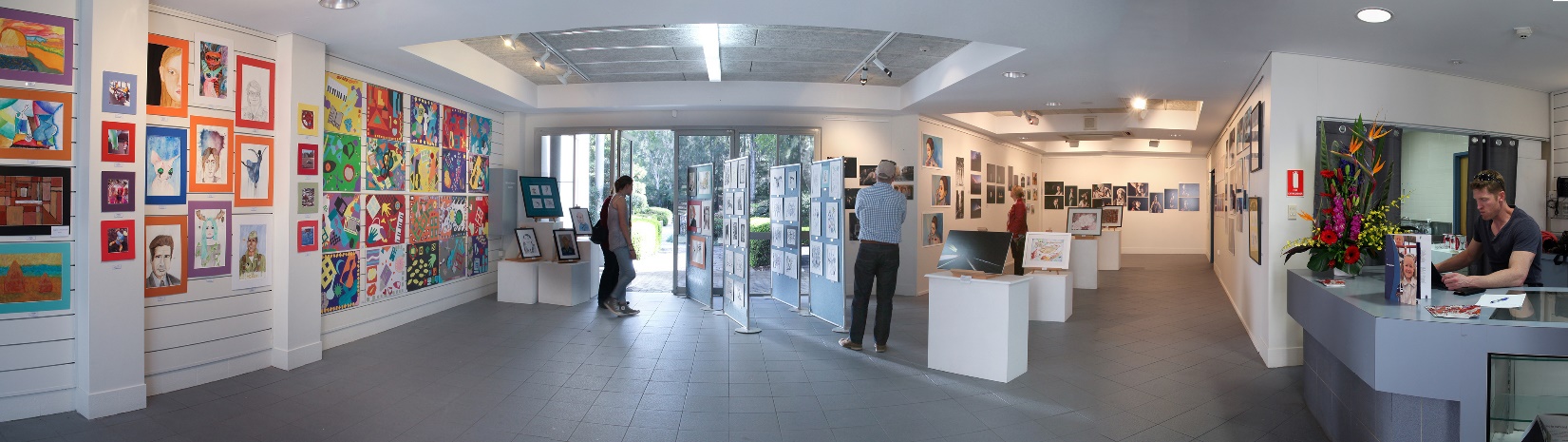 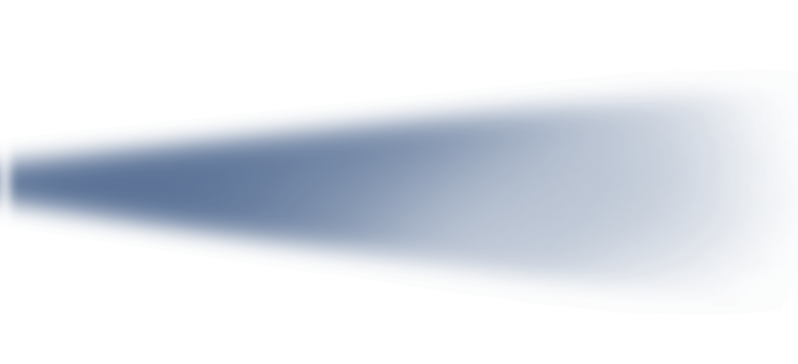 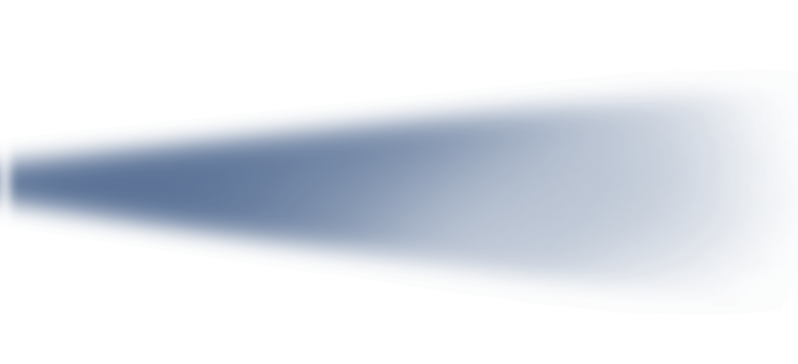 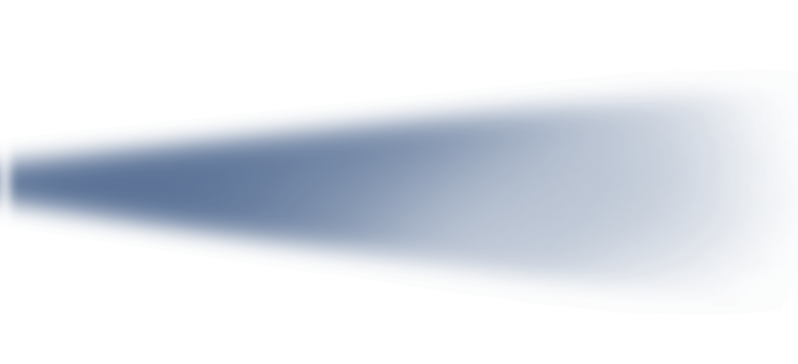 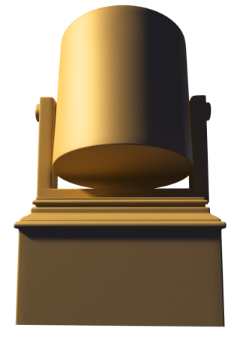 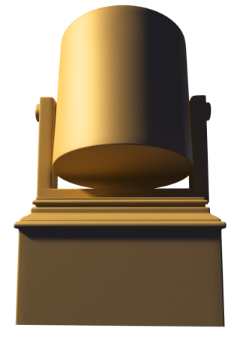 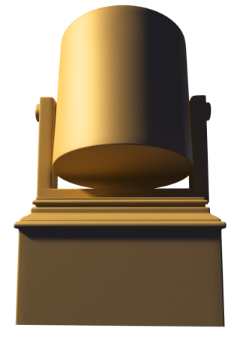 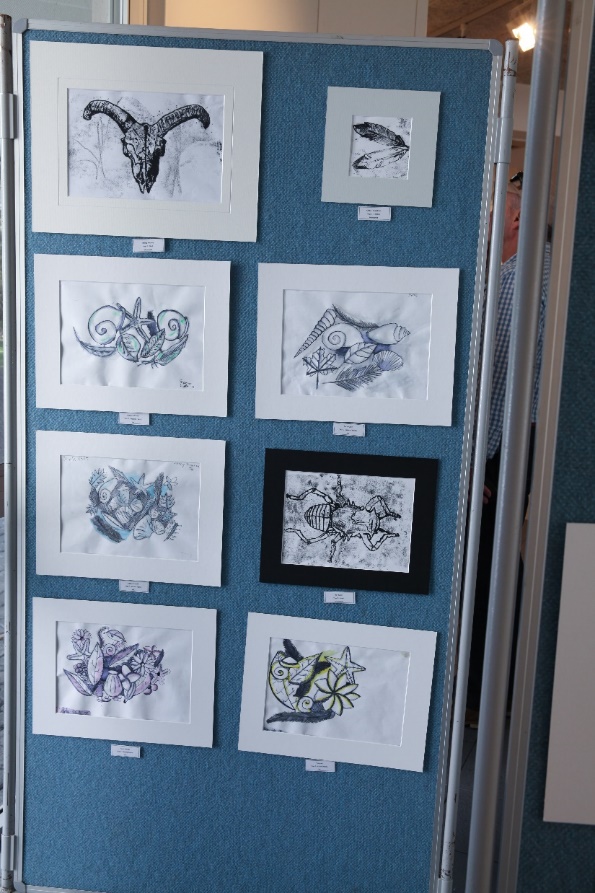 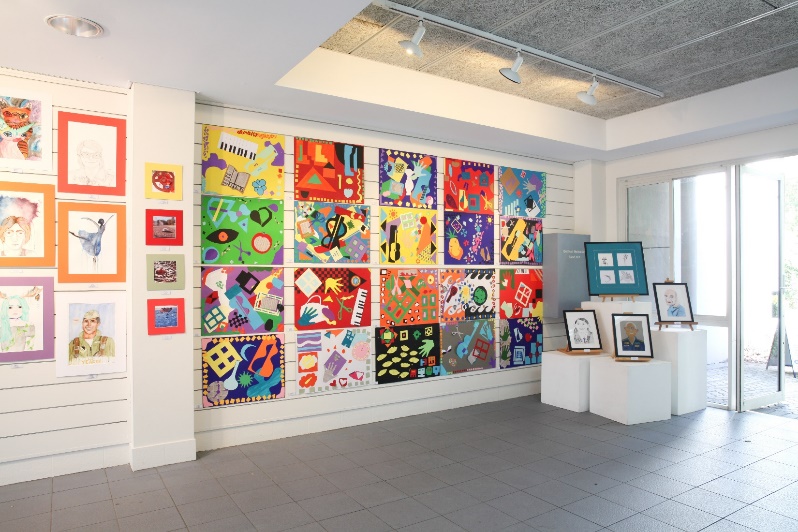 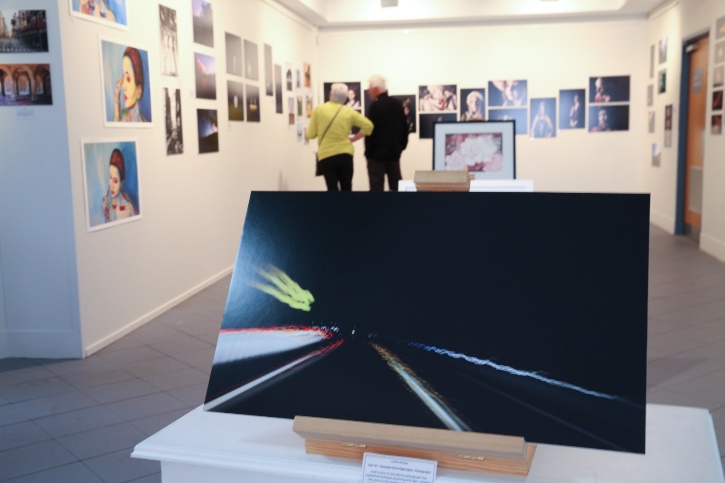 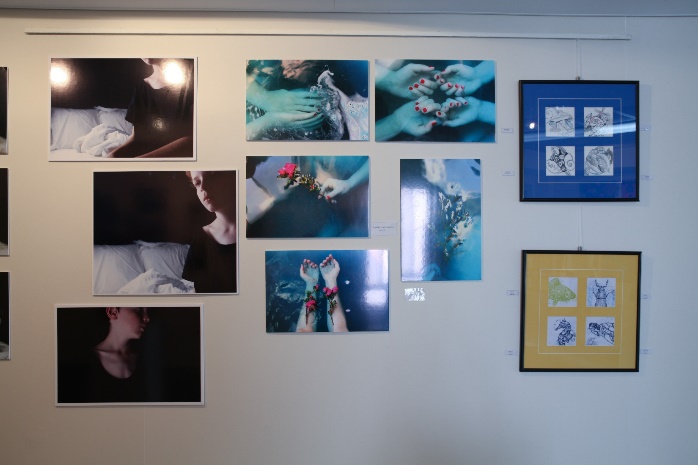 Year 7 Textiles – CUSHIONS GALORE!
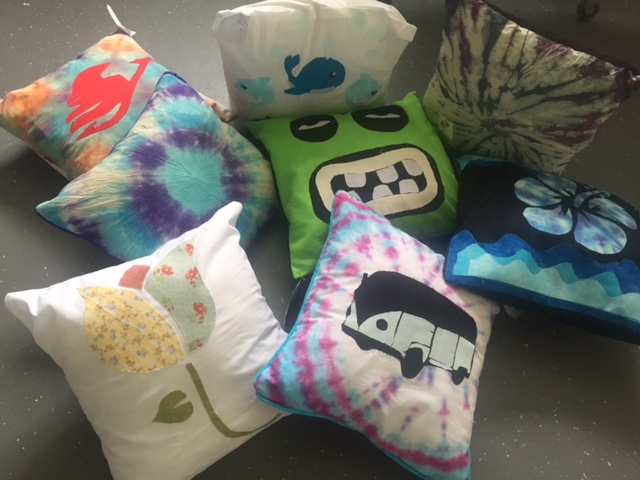 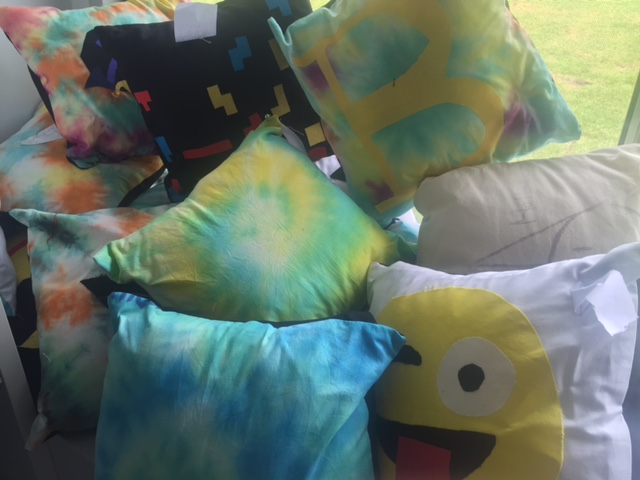 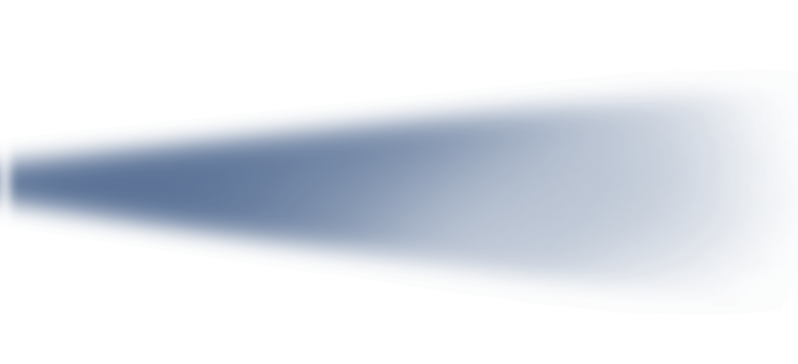 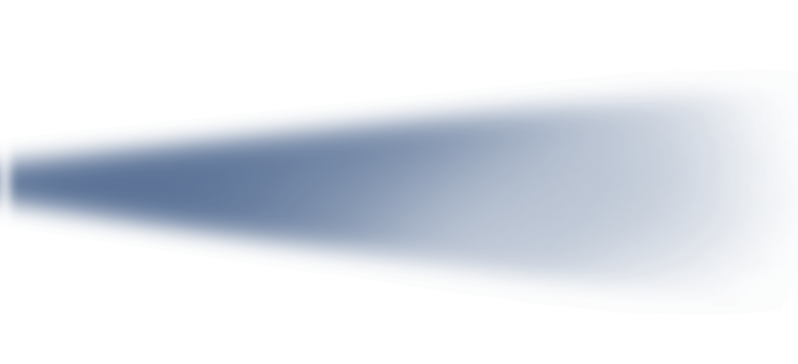 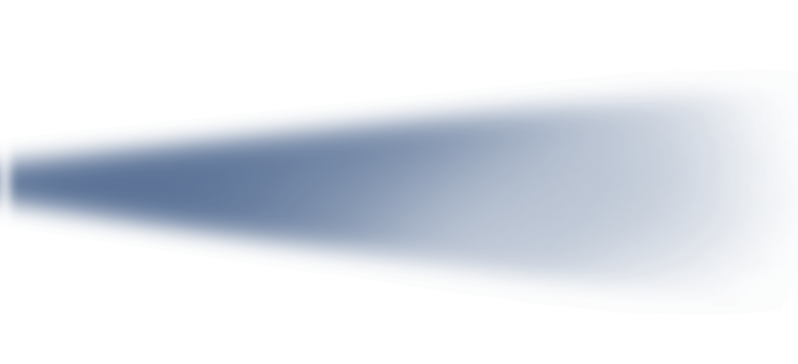 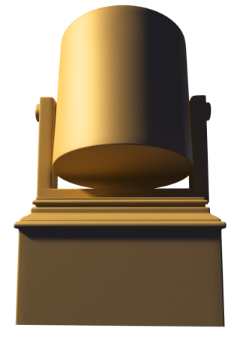 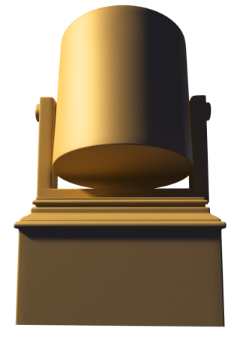 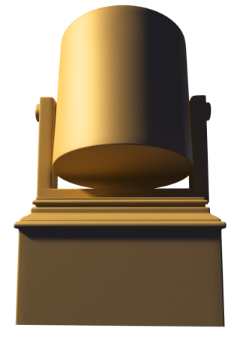 Max Potential – Well done Oscar !
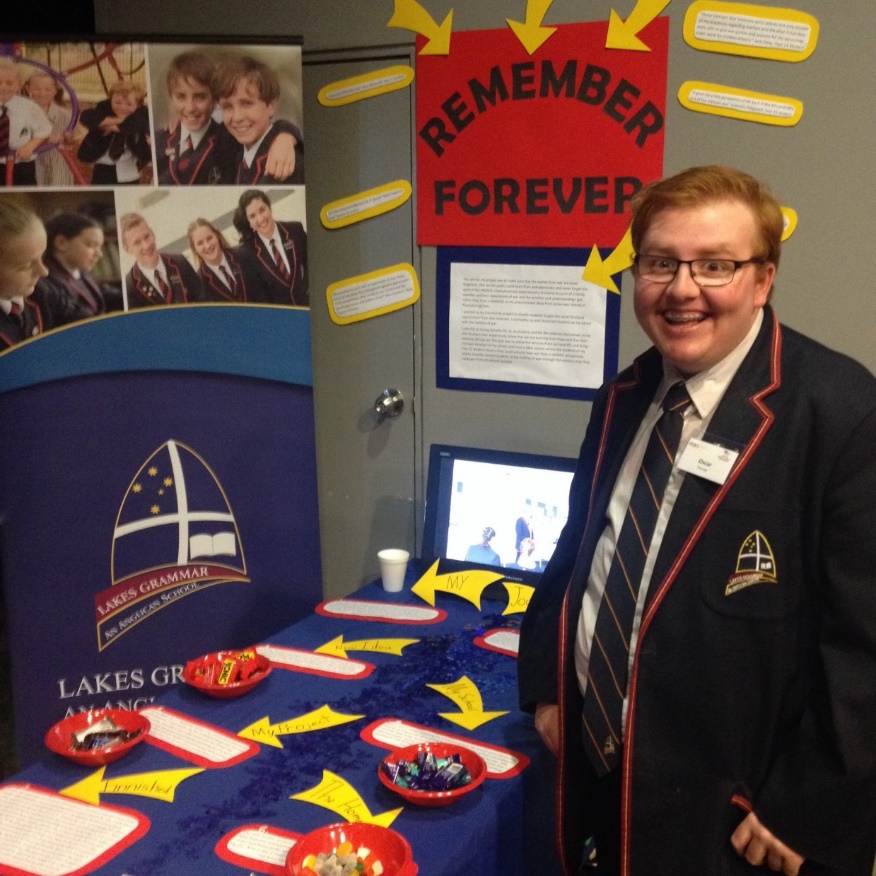 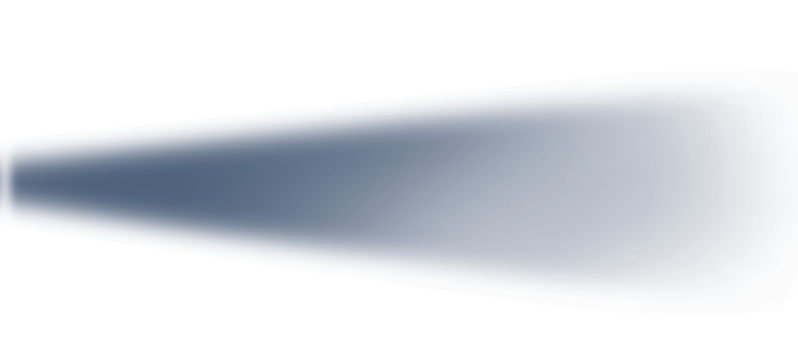 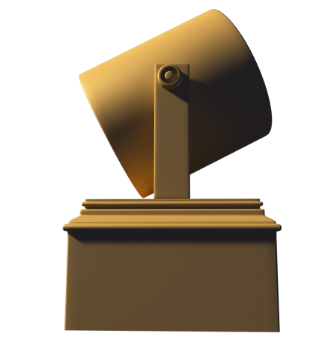 YEAR 12 – MAKING MUSIC!
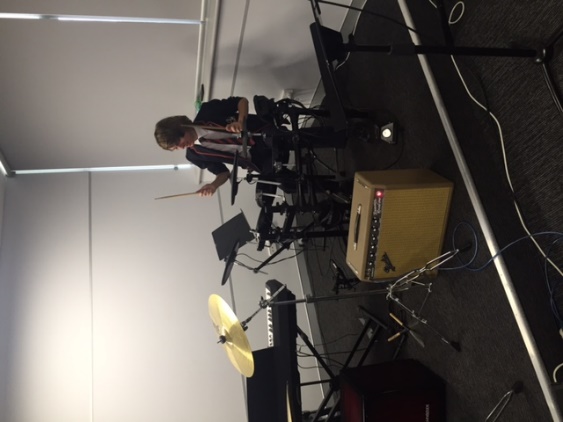 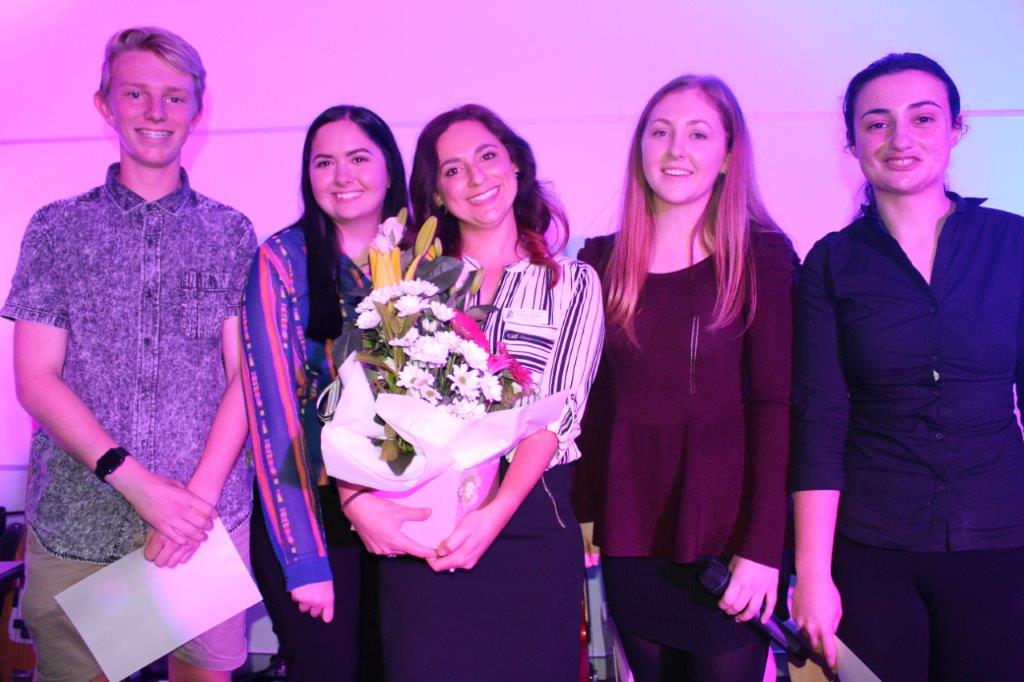 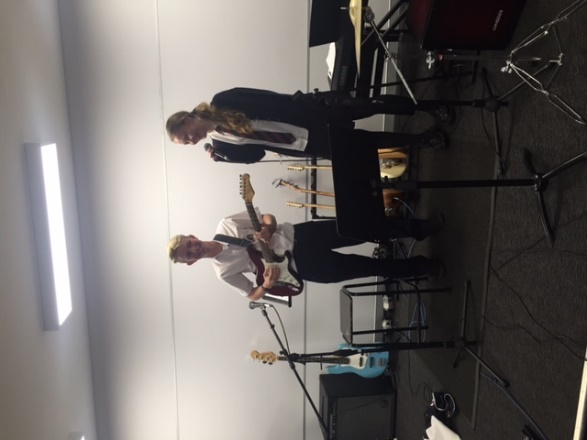 Add a description of this spotlight here. Add a description of this spotlight here.
Add a description of this spotlight here. Add a description of this spotlight here.
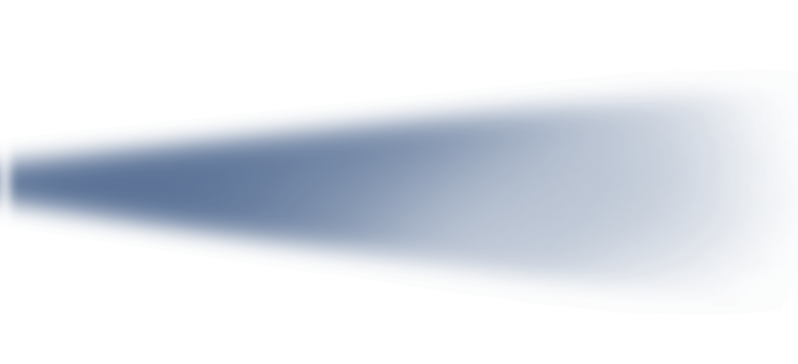 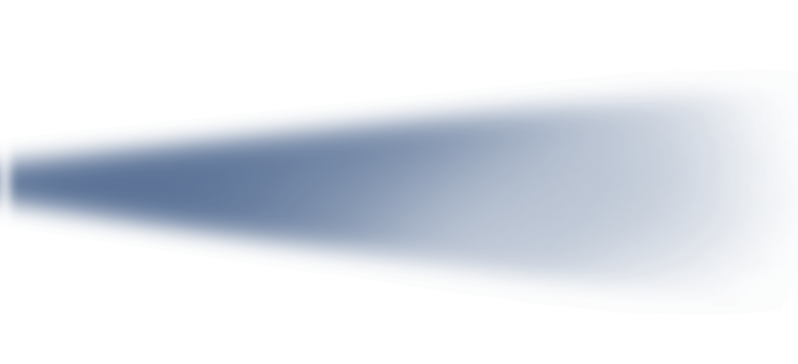 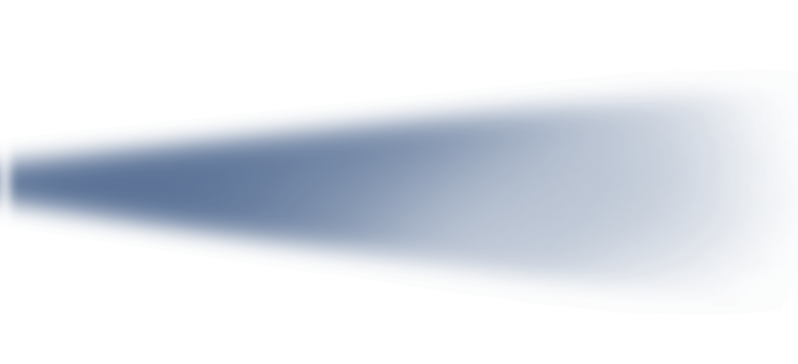 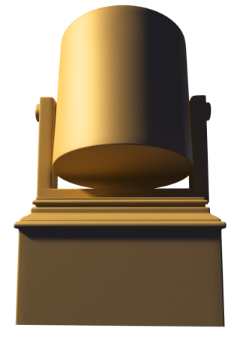 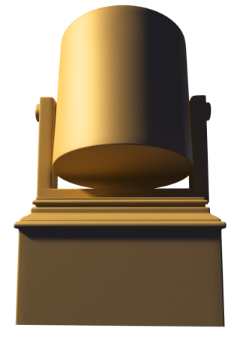 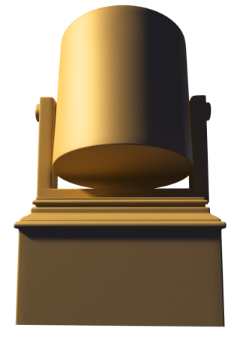 Year 12 D&T Major Projects
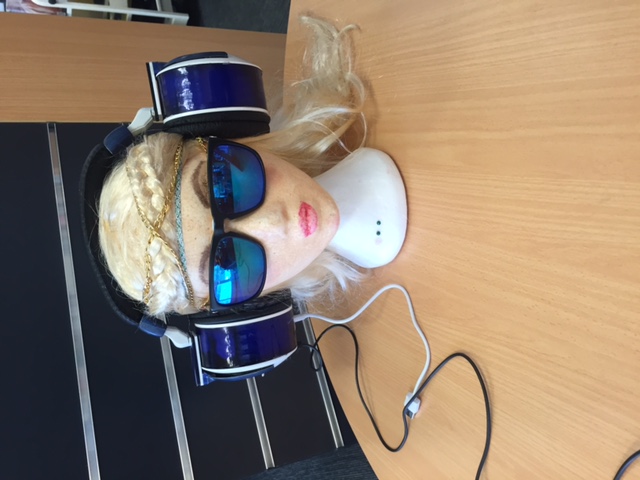 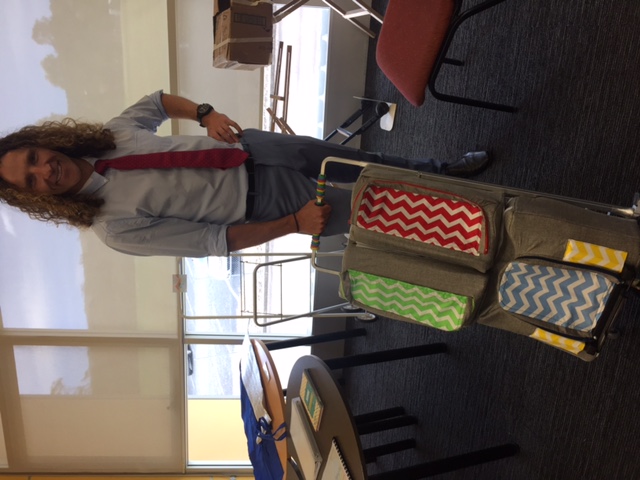 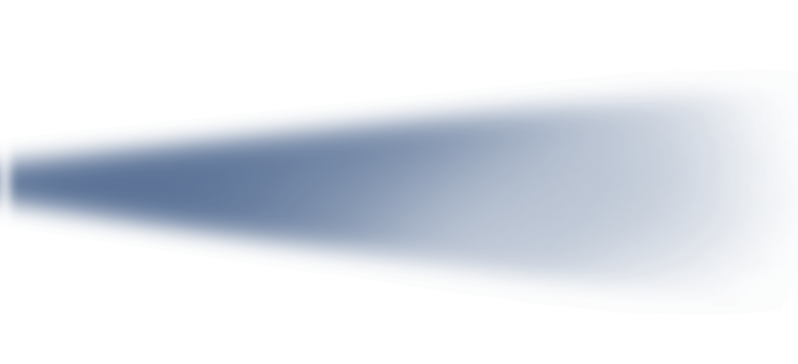 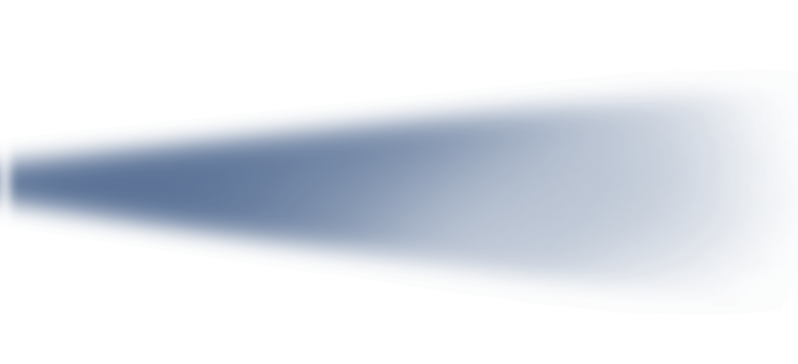 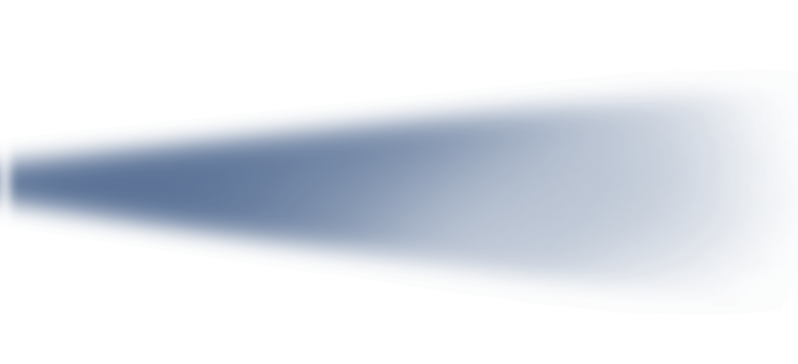 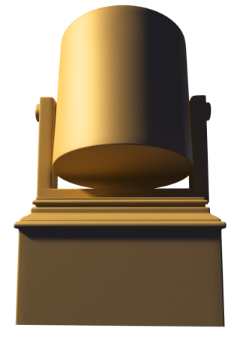 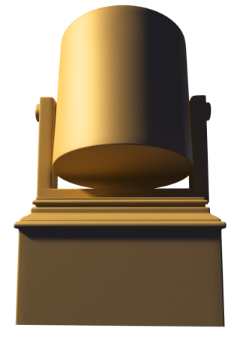 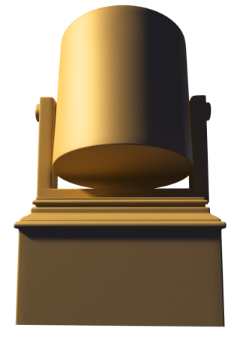 Year 12 Extension 2 English Major Works
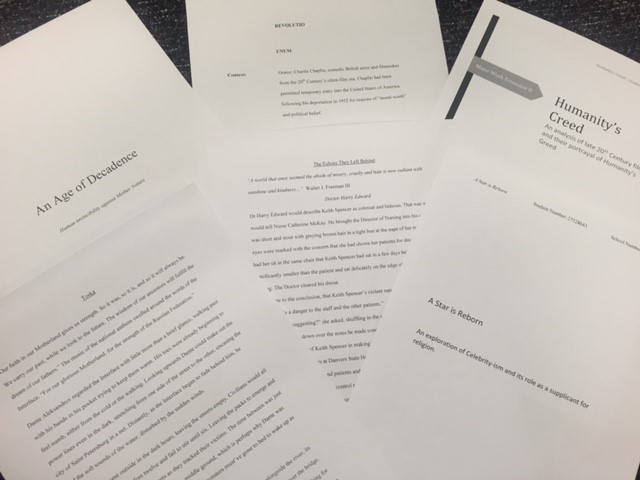 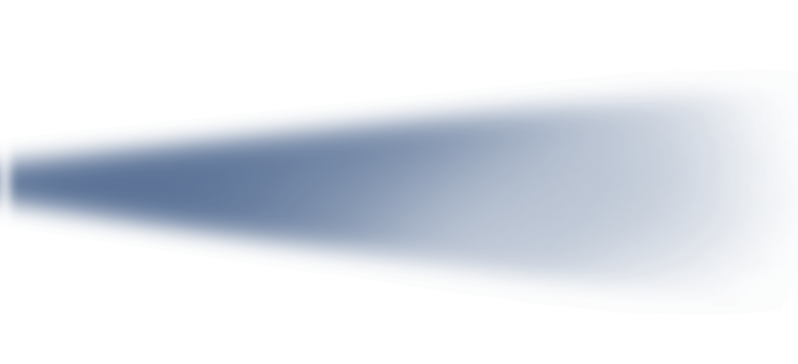 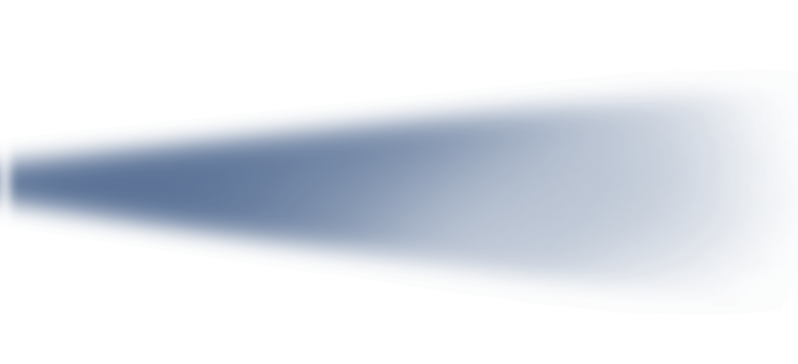 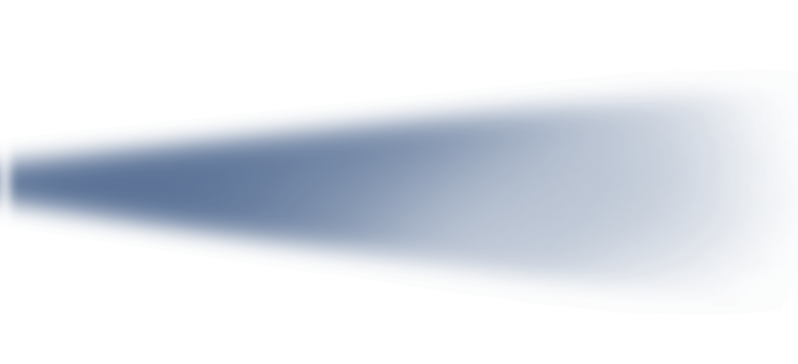 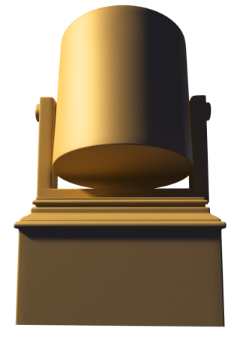 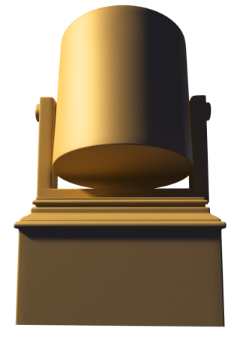 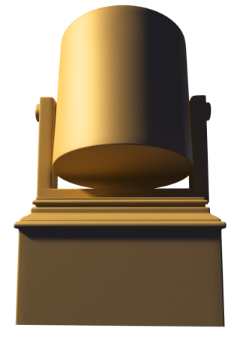 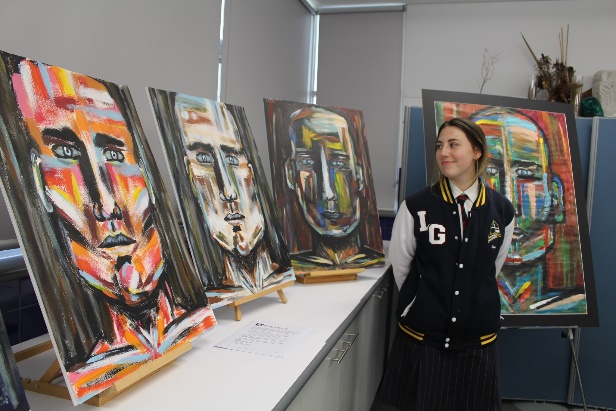 Year 12 ART - Major Works
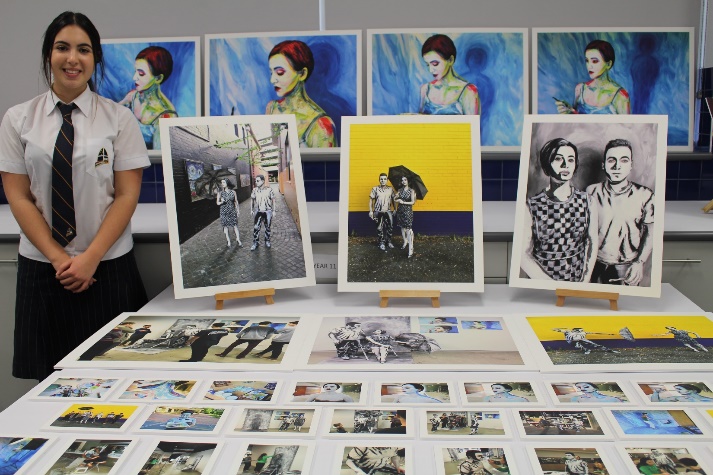 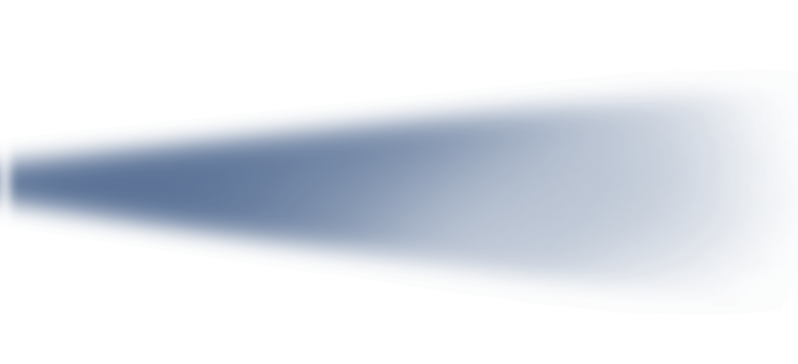 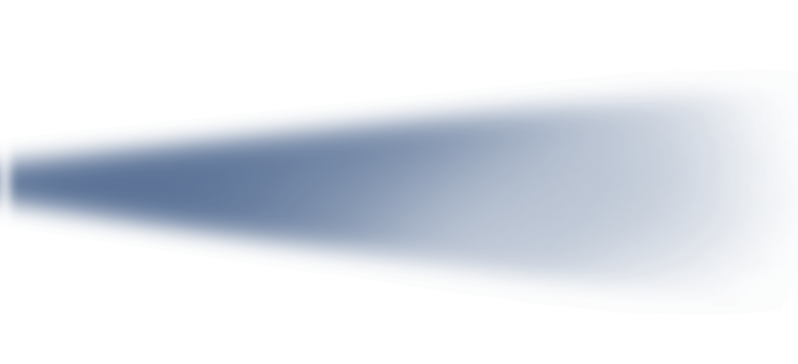 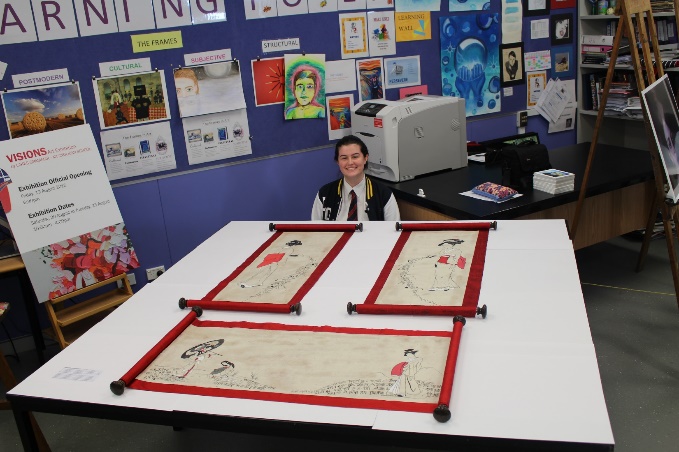 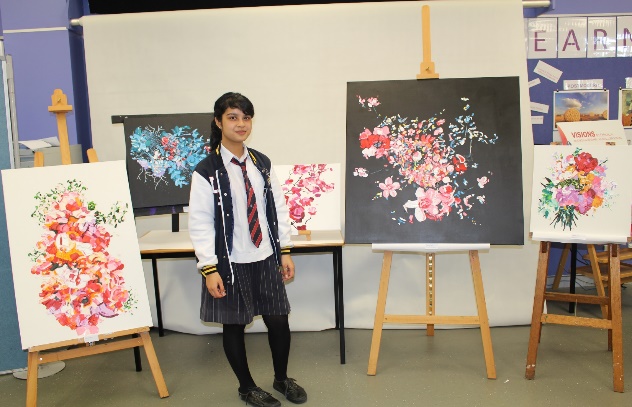 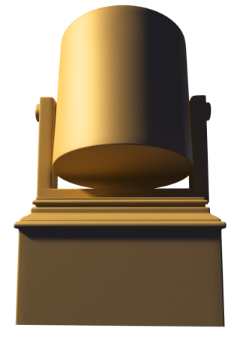 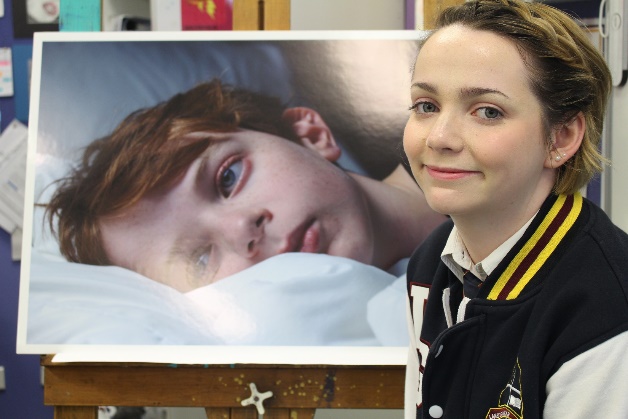 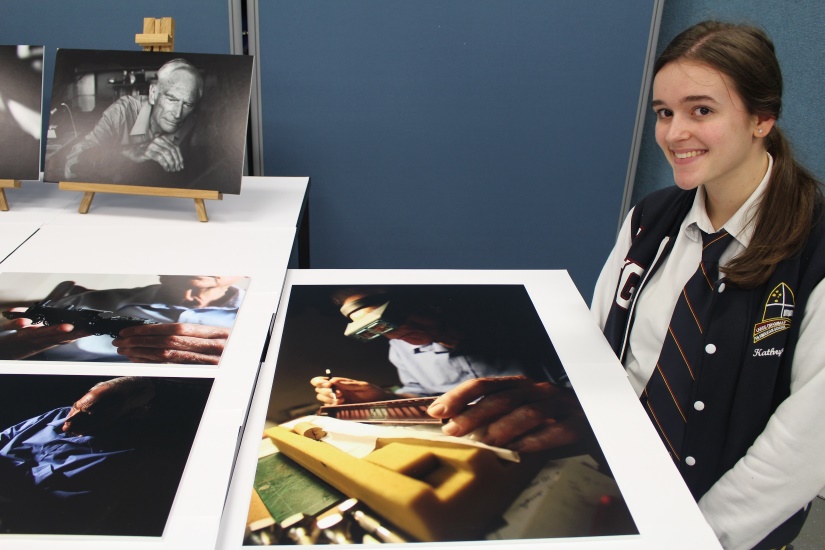 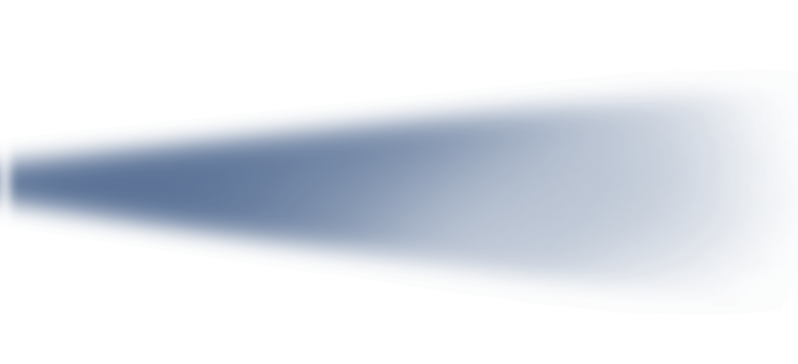 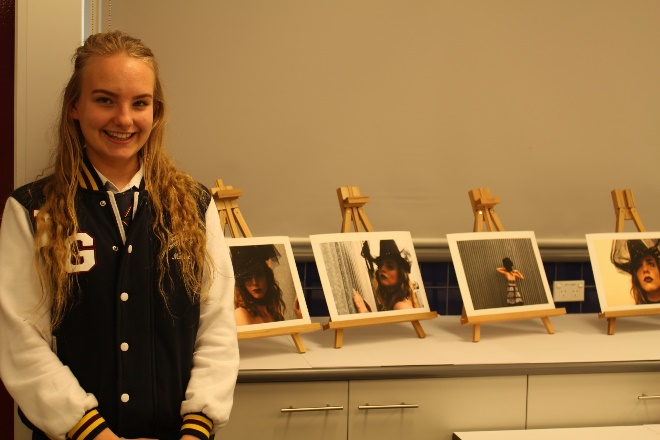 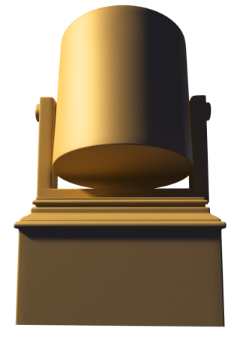 CONGRATULATIONS
EVERYONE
ON ALL YOUR CREATIONS THIS TERM!
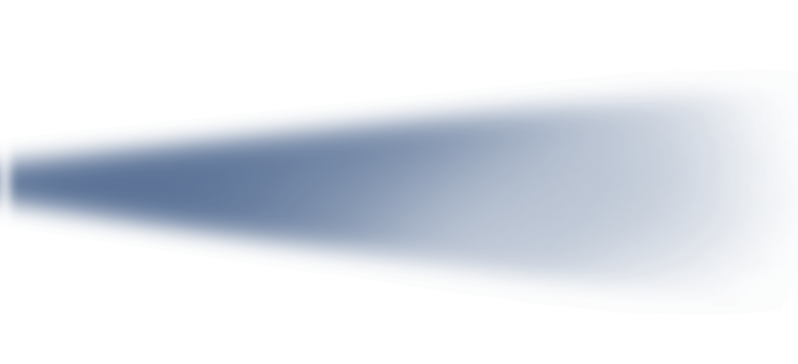 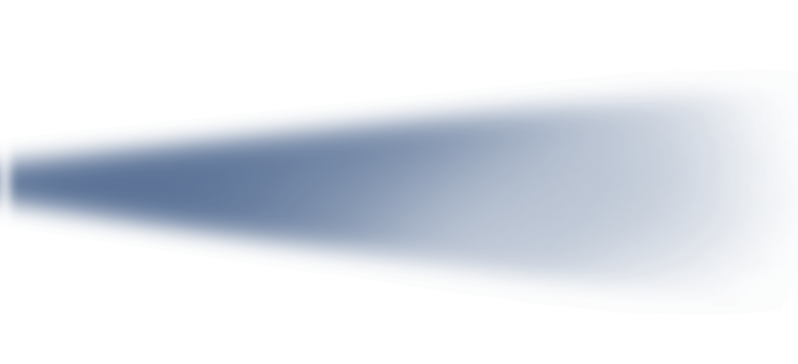 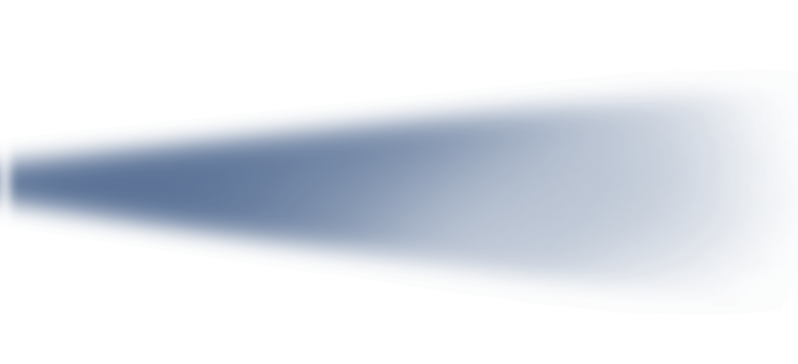 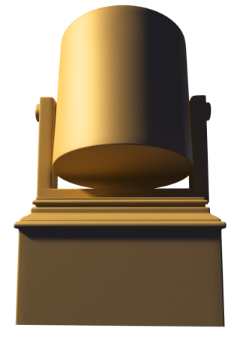 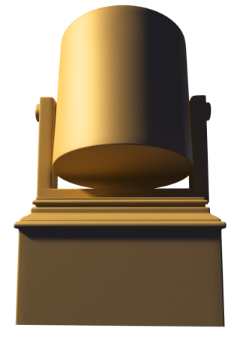 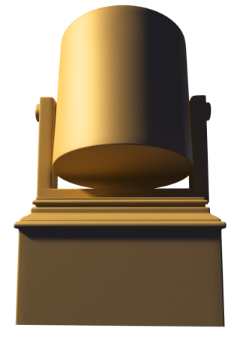 WHAT WILL 
YOU
CREATE 
NEXT TERM
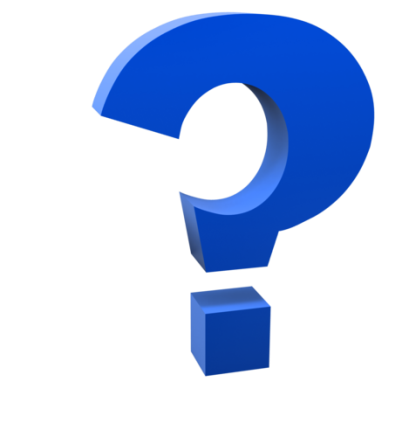